Training CourseSVR800
2014/3/15
Mariame
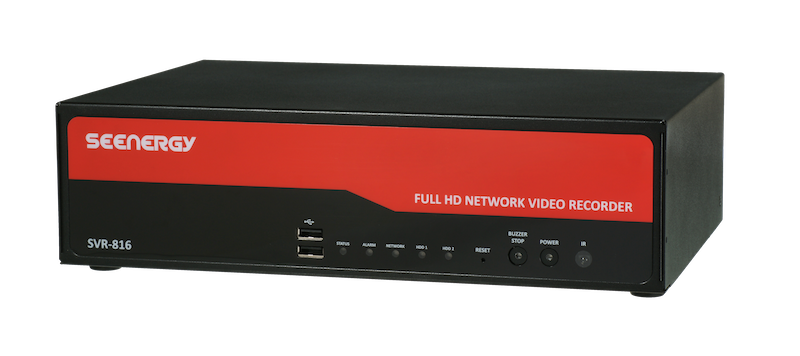 1
SVR 800
SVR800
SVR 800 is a Network Video Recorder (NVR) made by SEEnergy Corp.
An external device that helps to monitor the IP cameras of the users. 
It can display and manage simultaneously channels up to 16 and have multiple function.
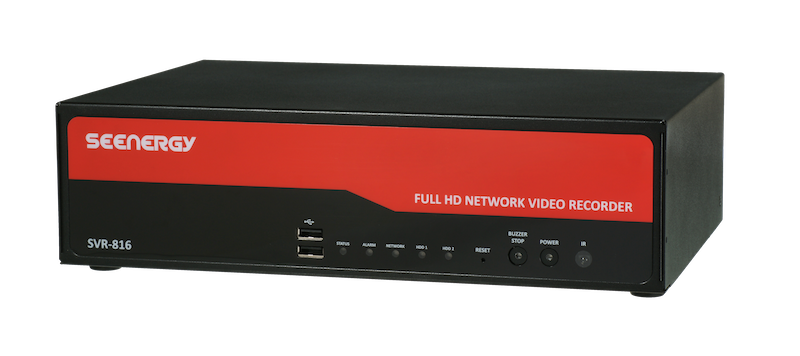 2
Training Course SVR800
SVR800
PLAN
Installation
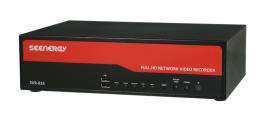 Configuration
Main View
System Options
3
Installation
SVR800
To connect to the NVR, use a PC that is on the same network (LAN) over a switch or hub, or connect the PC directly to the NVR using a crossover CAT5 Ethernet cable.
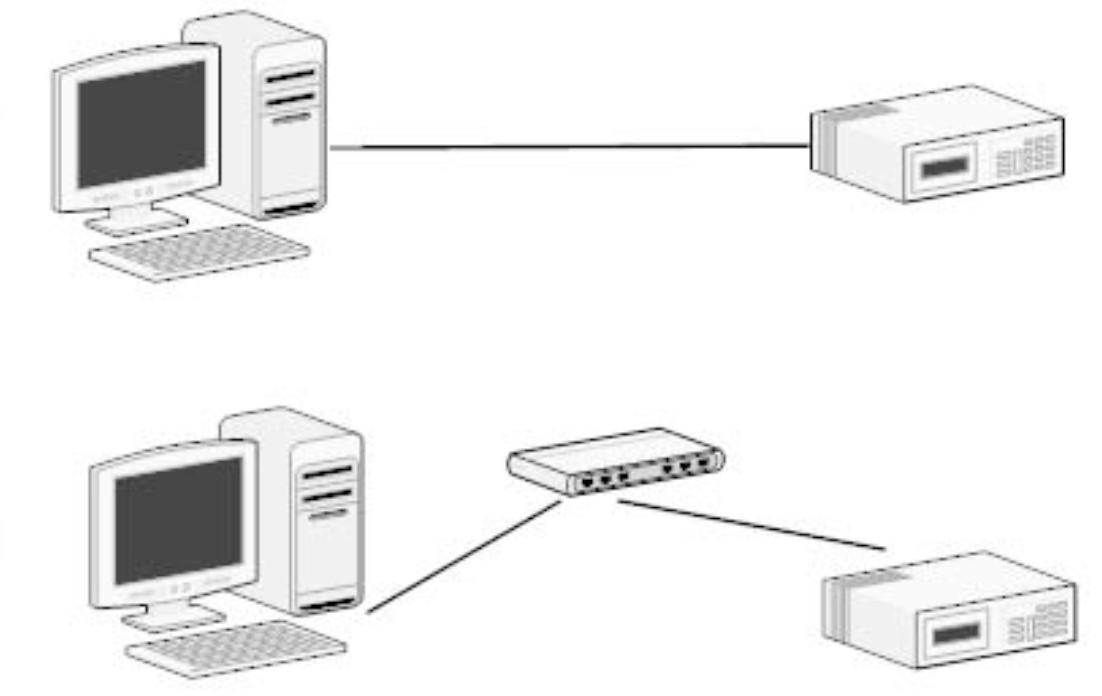 4
Installation
SVR800
SVR 800 Default network configuration
The NVR comes with a pre-configured static IP “192.168.101.50”. However, it is only used when there is no DHCP server presented in the network.
The NVR will turn on its DHCP server function and act as the  DHCP server in the network.
Or it will get automatically an IP Address from the pre existing  DHCP server.
5
Installation
SVR800
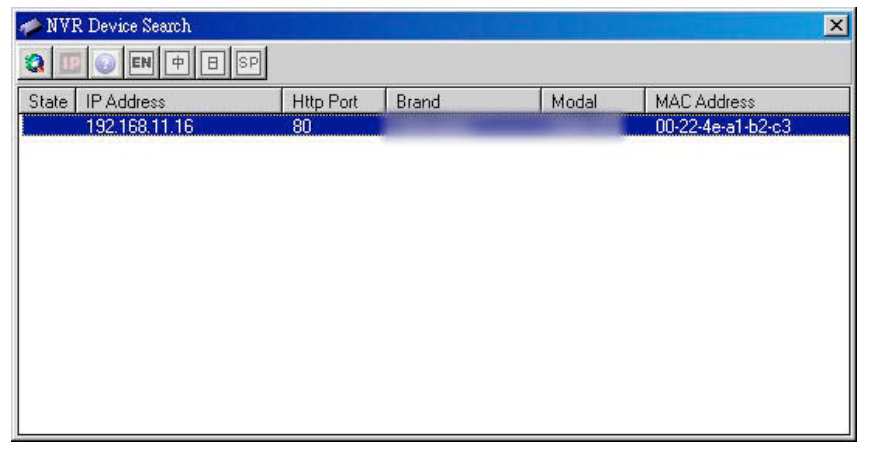 How to find the IP address of  the SVR?
Install first “NVR device Search” utility software. 
Then find the IP address of the SVR that matches the SVR’s MAC address on the displayed list.
P.S If there is no DHCP server available on the Network.
         SVR’s IP address will be  “192.168.101.50”
6
Installation
SVR800
Two ways to display the NVR’s User Interface (UI)
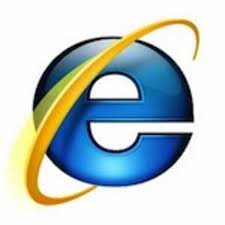 Web UI => Internet Explorer
                   
                           Or
Local UI =>  Connect a Monitor directly to the NVR through VGA or HMDI port
7
Training Course SVR800
SVR800
PLAN
Installation
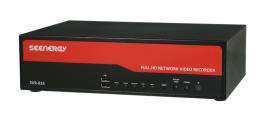 Configuration
Main View
System Options
8
Configuration
SVR800
Access to the NVR through Web UI 
Open Internet Explorer (IE) with administrator privileges
Type the SVR’s IP address on the address bar 
Log in with default settings:
         Username: Admin / Password: Admin
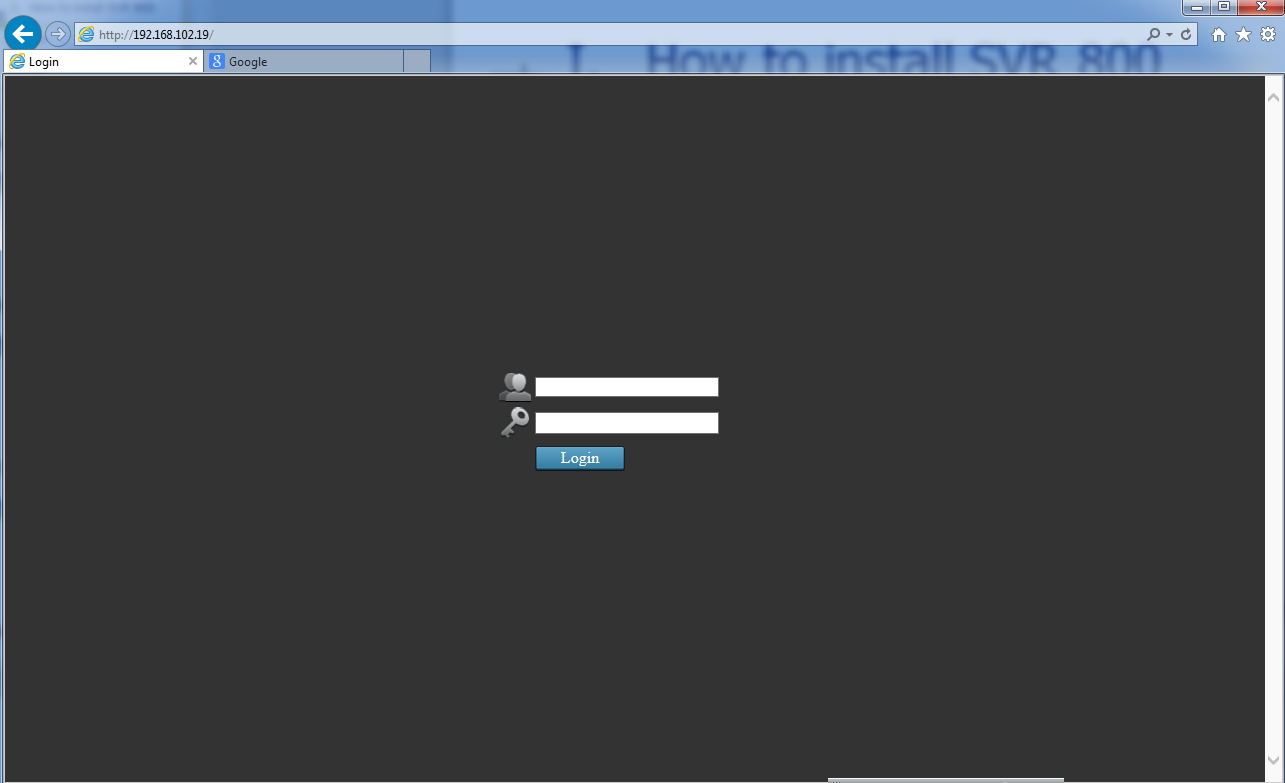 1
2
9
Configuration
SVR800
Access to the NVR through Web UI:  Main View
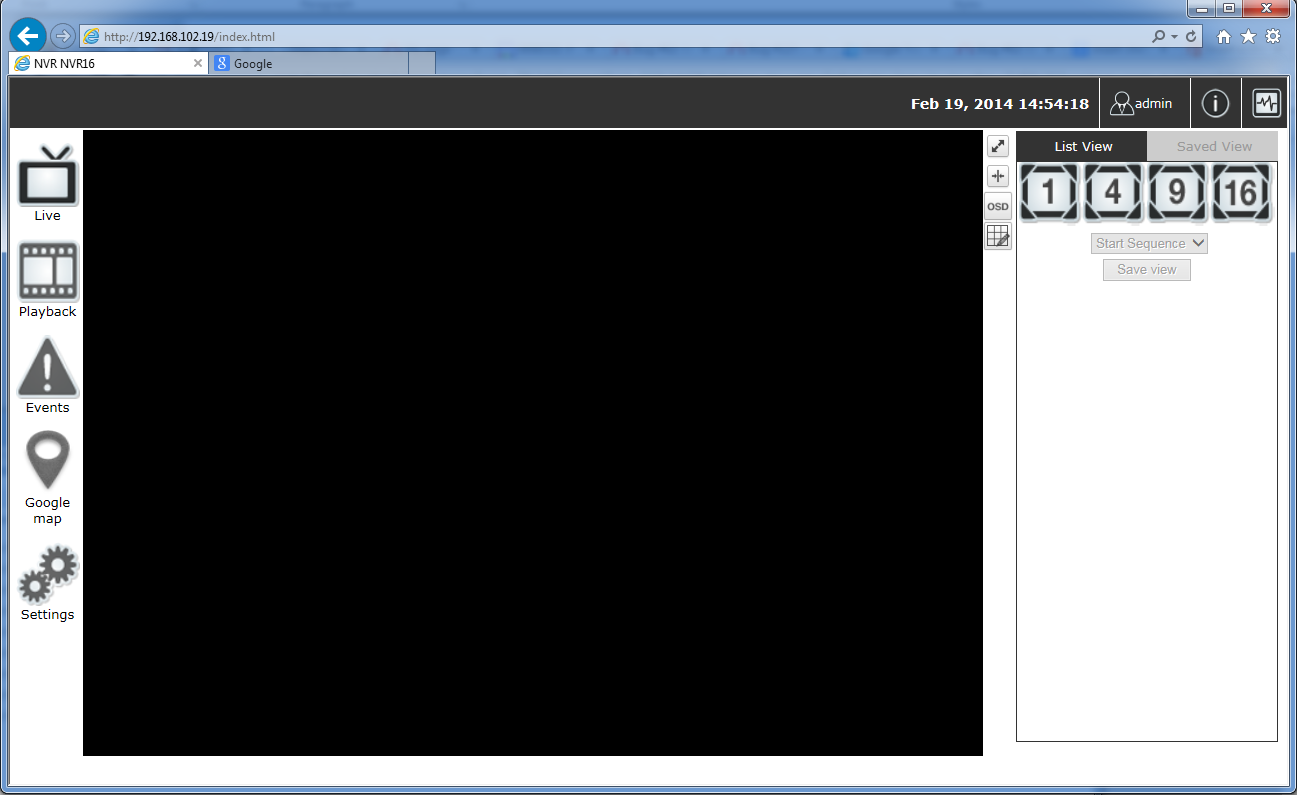 Go to settings page
10
[Speaker Notes: After login in in the web UI, the Main view will be displayed.
Click on « Settings » to start configuration]
Training Course SVR800
SVR800
PLAN
Installation
System Configuration
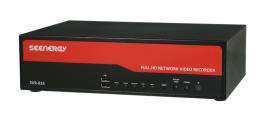 Configuration
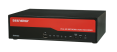 Channel Configuration
Main View
Event Configuration
Maintenance
Recording Configuration
11
Configuration
SVR800
Network Configuration
 Edit NVR’s network configuration
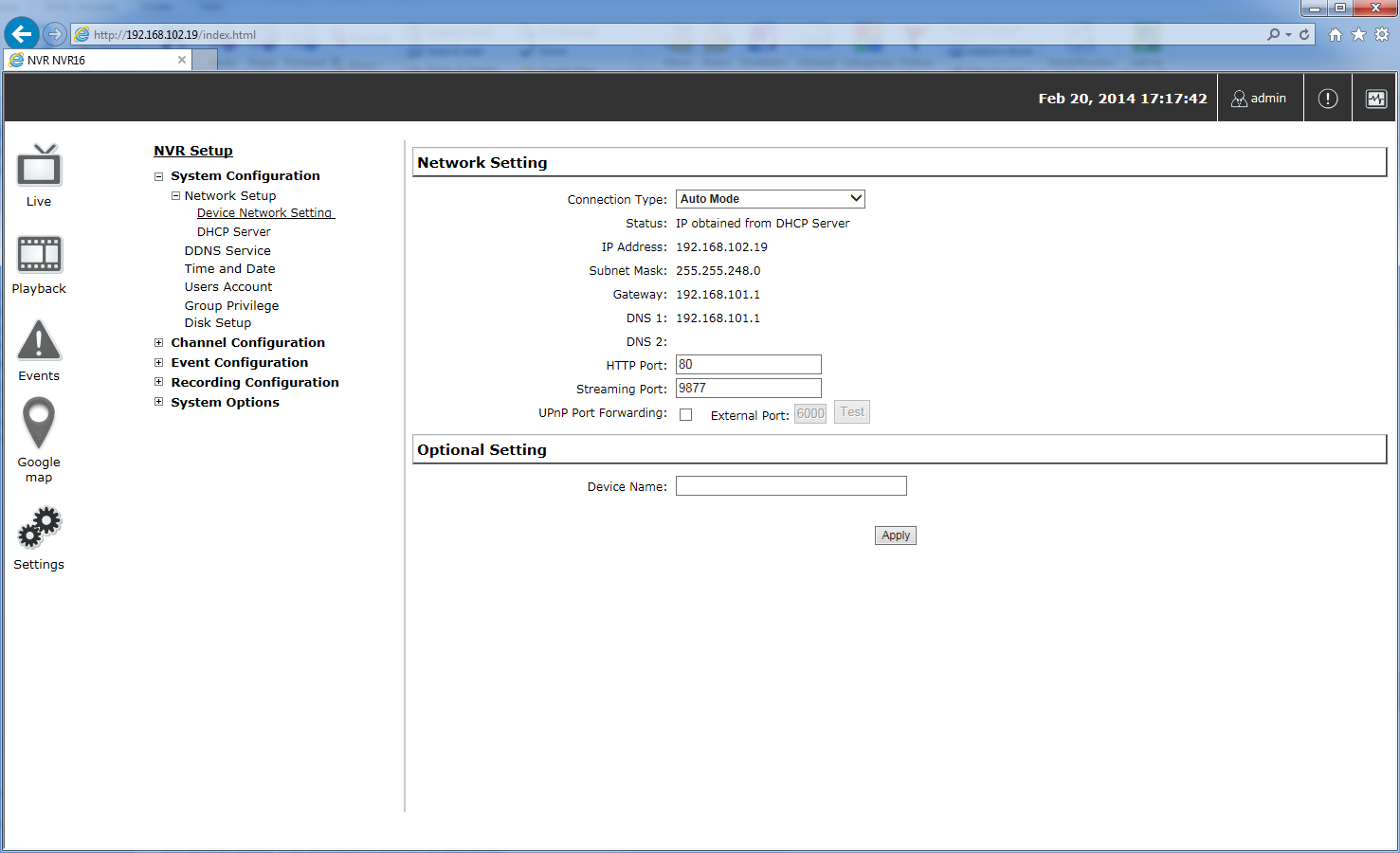 12
Configuration
SVR800
Network Configuration
Choose the “Auto Mode” or “DHCP Client” if there is already a DHCP server on the LAN.
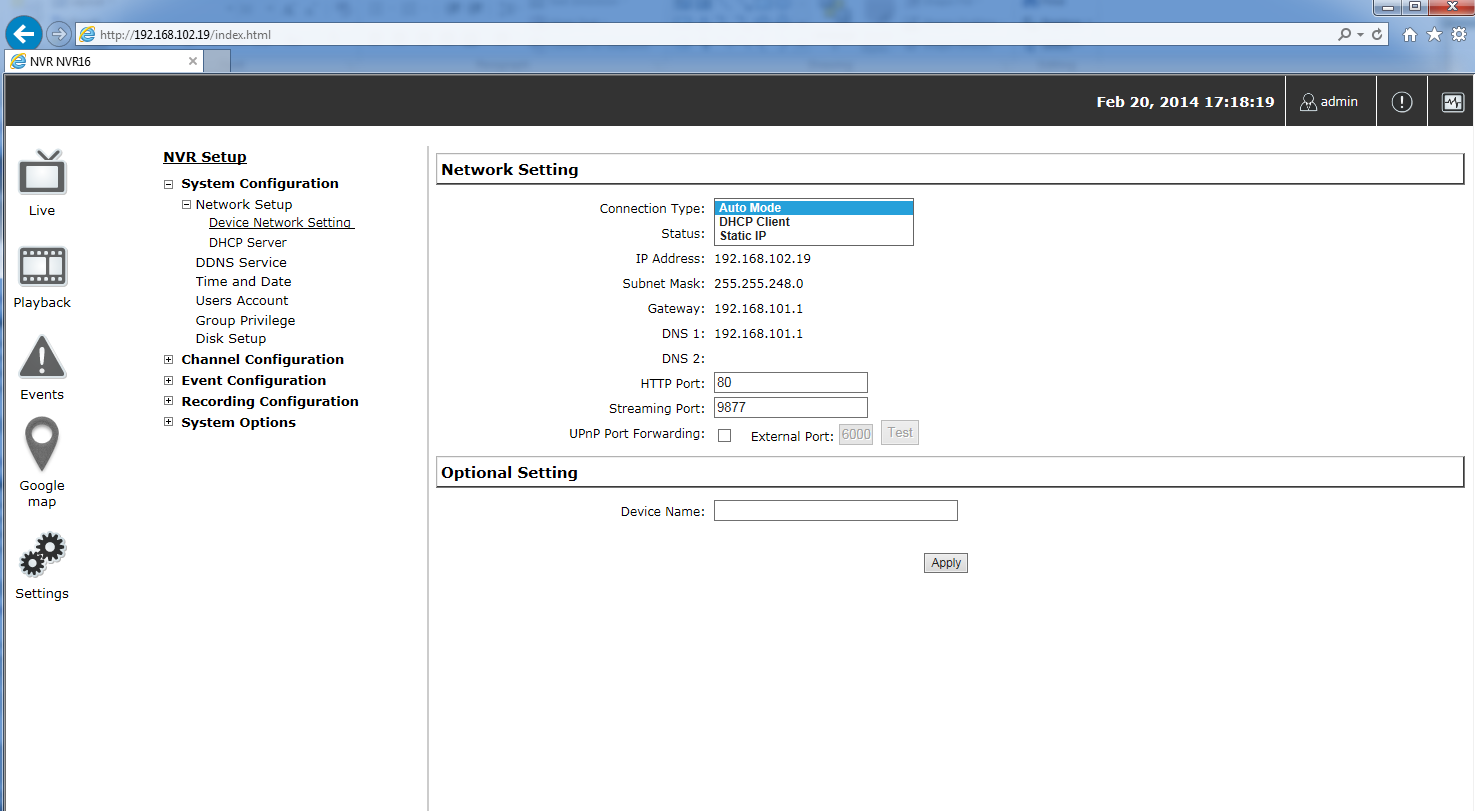 13
[Speaker Notes: It has 3 types of connection : Auto Mode, DHCP Client, Static IP]
Configuration
SVR800
Network Configuration
 Choose the “static IP” mode if you want to set static IP address for the NVR.
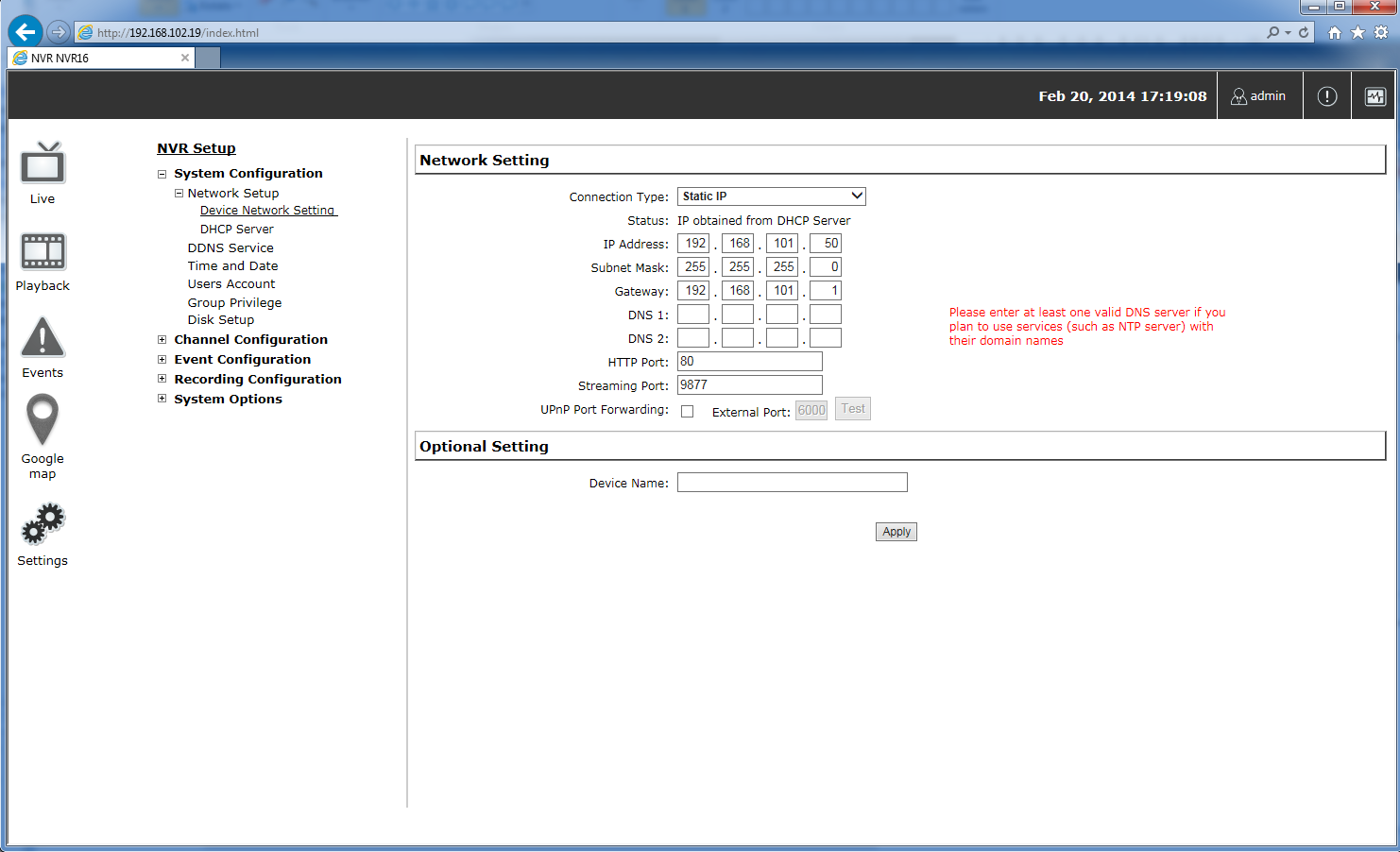 14
Configuration
SVR800
Users Account 
      Default account’s username is “admin”  with password “admin”.
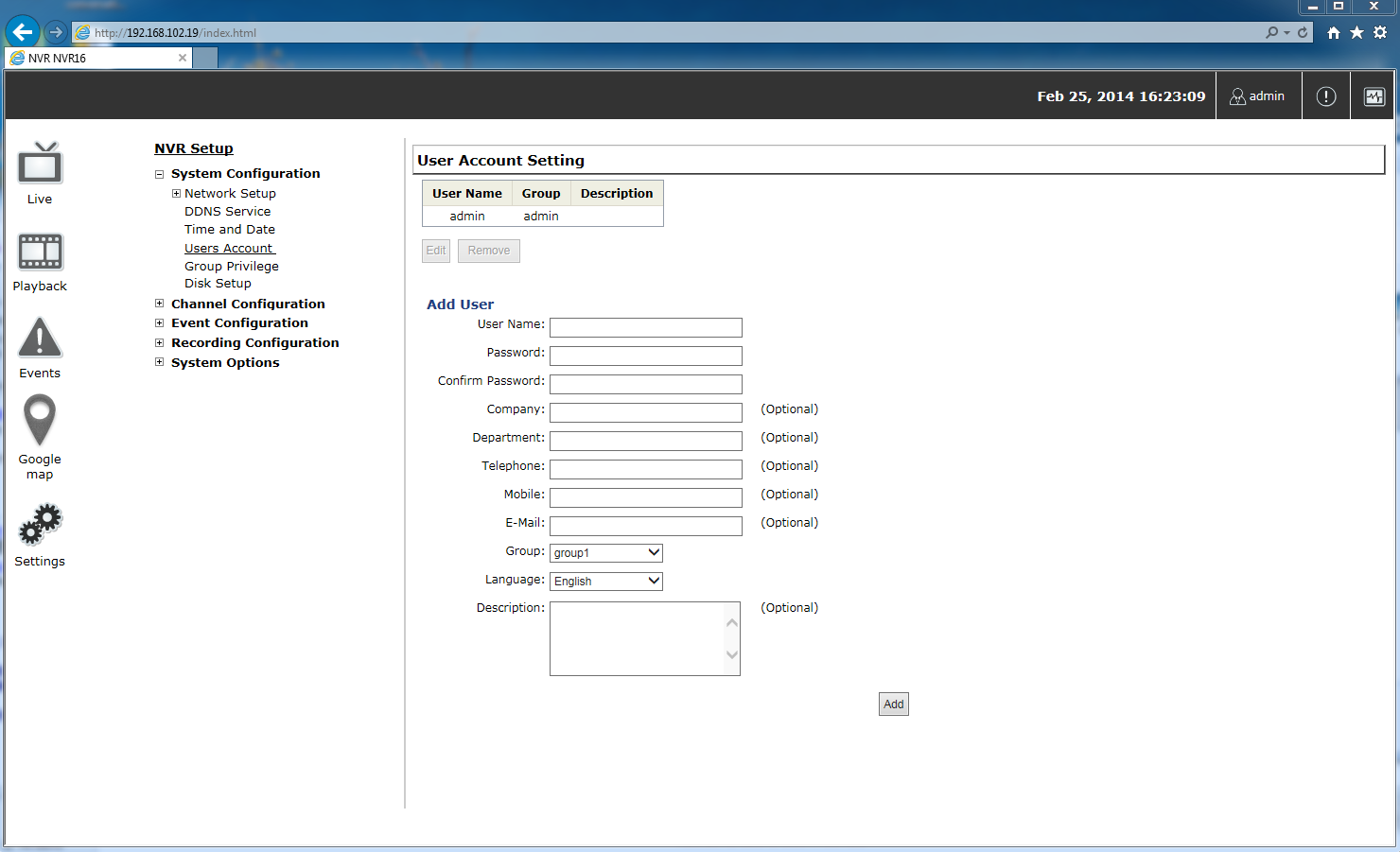 15
[Speaker Notes: Multiple users can access the recorder simultaneously. You can add, remove and edit users.
It is highly recommended to change the password upon your initial login.]
Configuration
SVR800
Users Account :    Change user’s password
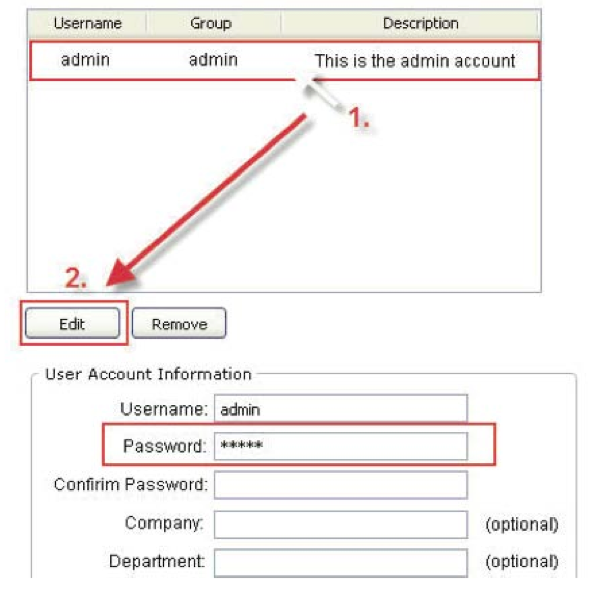 16
[Speaker Notes: We highly recommend to change the default password of “admin” account.]
Configuration
SVR800
Users Account : Add a User
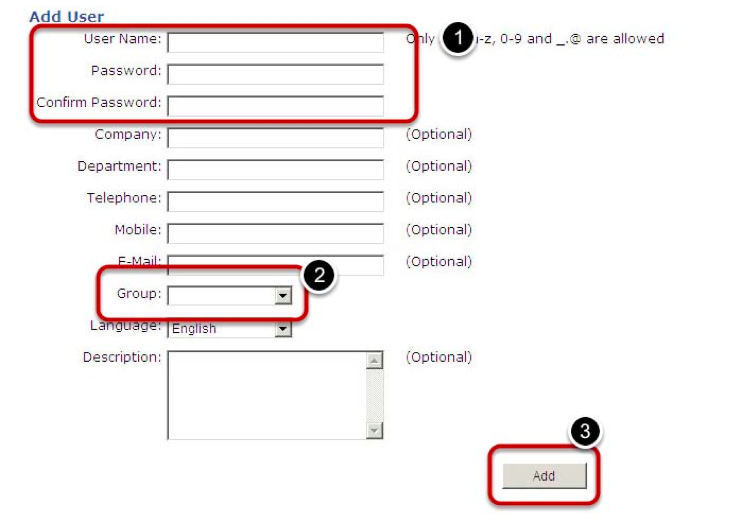 17
[Speaker Notes: • Enter a username and password in “User Account Information”. All other fields are optional for your own reference. 
• Select a group from the “Group” drop-down menu to assign the new user to a particular group
• Enter a short description for the account if you wish 
• Click “Add” to finish configuration]
Configuration
SVR800
Users Account 
      View of added users to the system
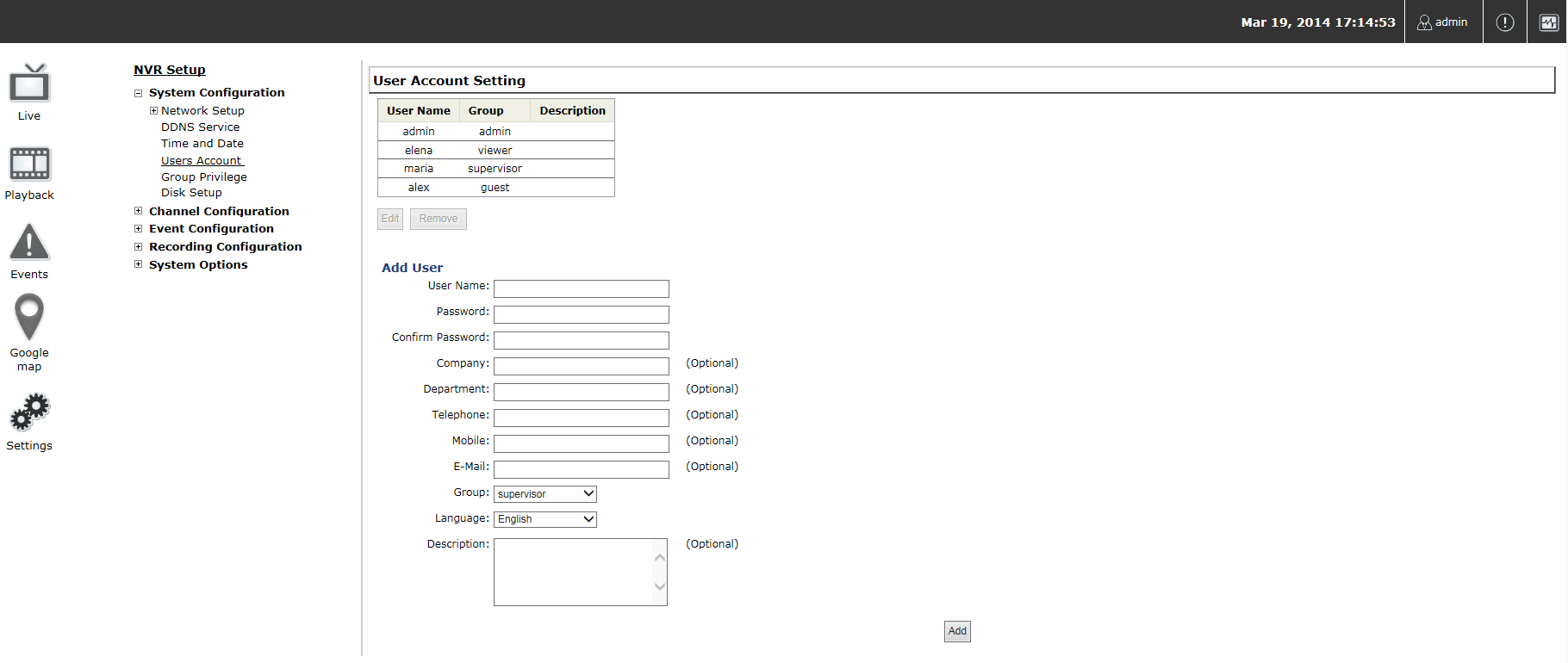 18
[Speaker Notes: Multiple users can access the recorder simultaneously. You can add, remove and edit users.
It is highly recommended to change the password upon your initial login.]
Configuration
SVR800
Group Privileges   : Customize access policies for each group
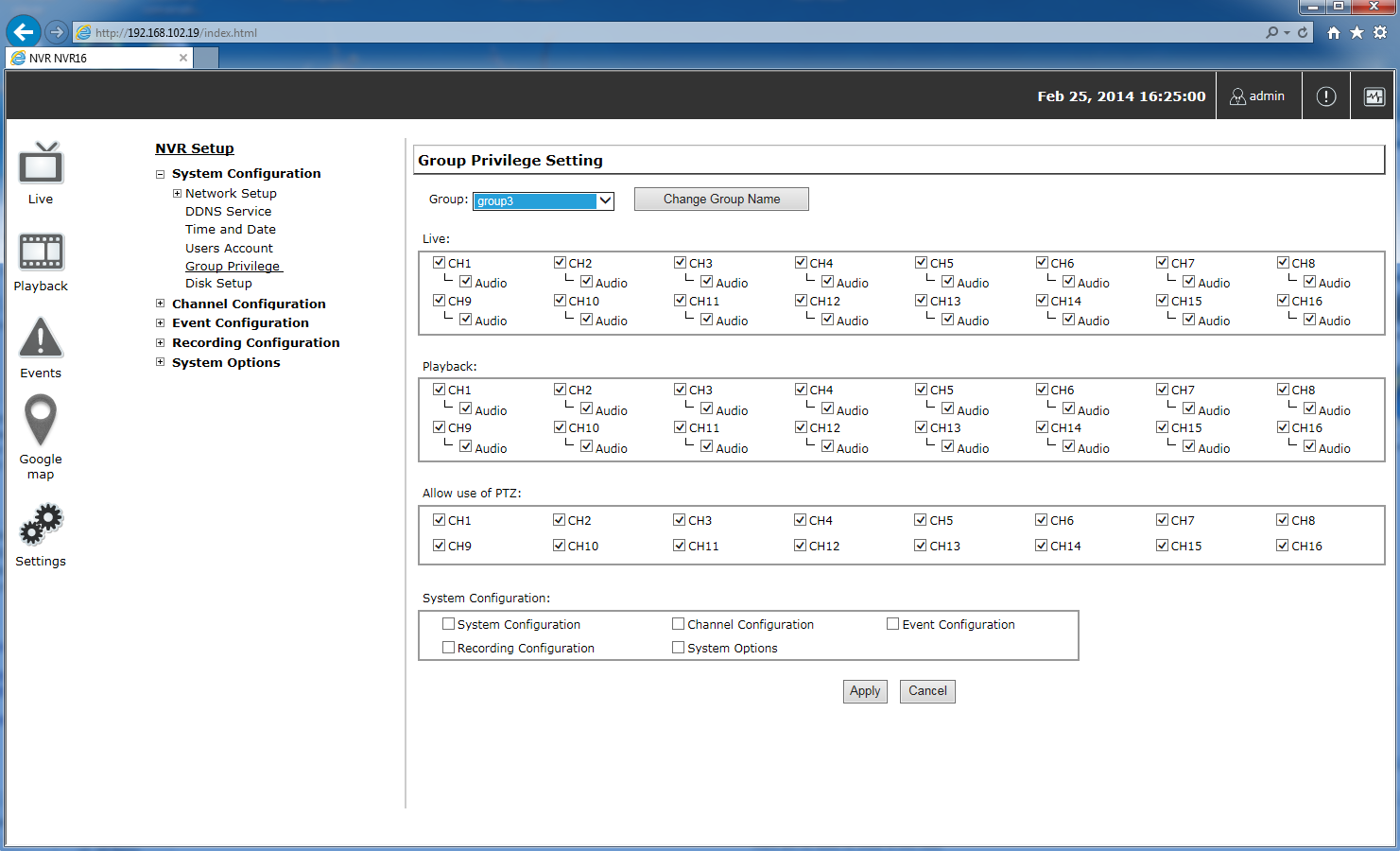 19
Configuration
SVR800
Group Privileges   : Customize access policies for each group
 
7 available Groups :
     Group 1 to Group 5 are customizable + Admin Group+ Guest Group
 “Guest” group privilege: “view-only” privilege in the “Live View” page. Users in this group don’t have the rights to make any changes in the “Live View” page. Guest group cannot access to other pages.
User can alter settings by checking or unchecking the checkbox
Group’s Name can be changed.
20
Configuration
SVR800
Disk setup
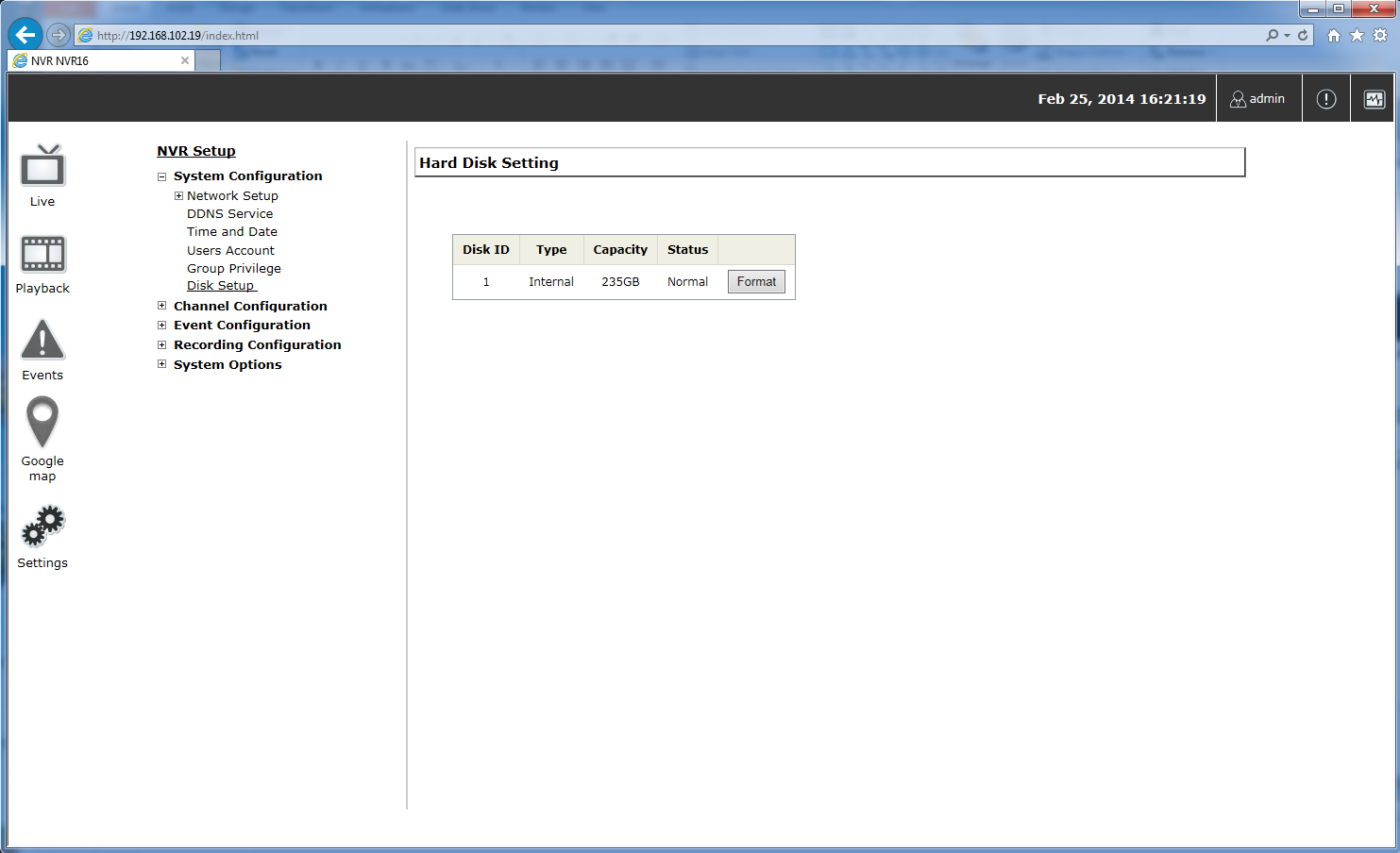 21
[Speaker Notes: The disk setup displays the number of HDDs plugged in the NVR.]
Configuration
SVR800
Disk setup
First, install a hard disk in the SVR, 
Then, Initialize it to be ready for recording => click on the “Format” button.
P.S 
 Plug in the HDD when the NVR is OFF.
The external HDDs will only be listed in the "USB Backup”
22
Training Course SVR800
SVR800
PLAN
Installation
System Configuration
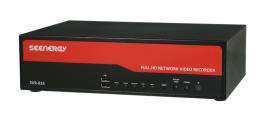 Configuration
Channel Configuration
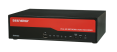 Main View
Event Configuration
System Options
Recording Configuration
23
Configuration
SVR800
Channel Setting:  Add a channel
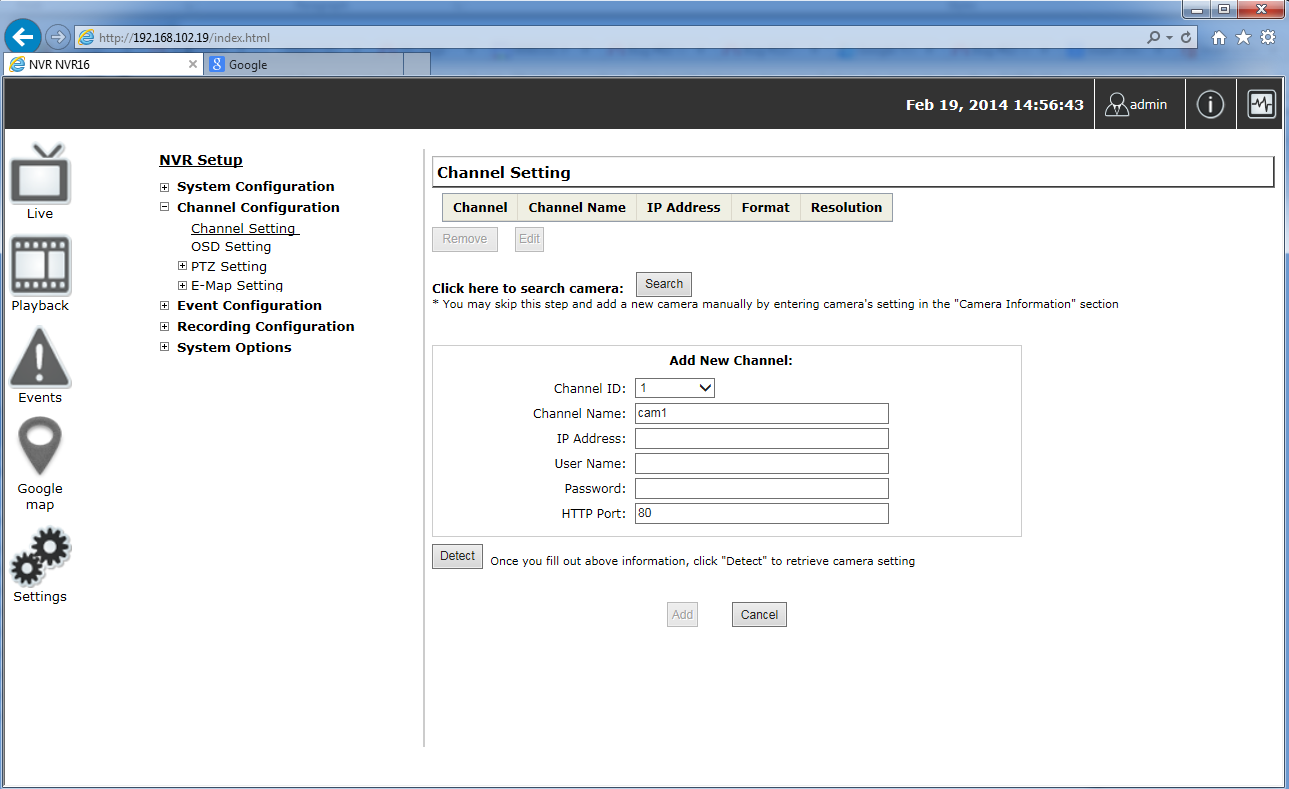 24
Configuration
SVR800
Channel Setting :          Add a Channel

Two options for adding a new camera :
 Option1: Automatic search of the cameras by the NVR on the same LAN.
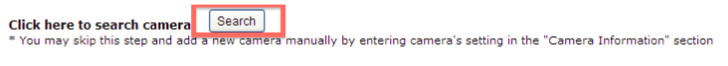 Option2: Enter camera’s information and add it manually to the   channel.
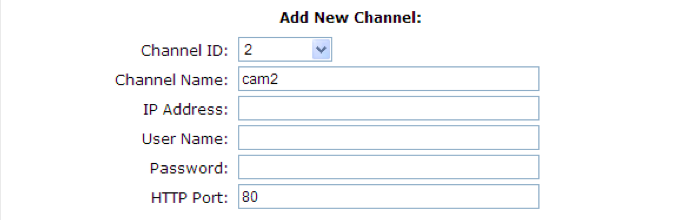 25
Configuration
SVR800
Channel Setting:    
Option1  Add a camera with automatic search function
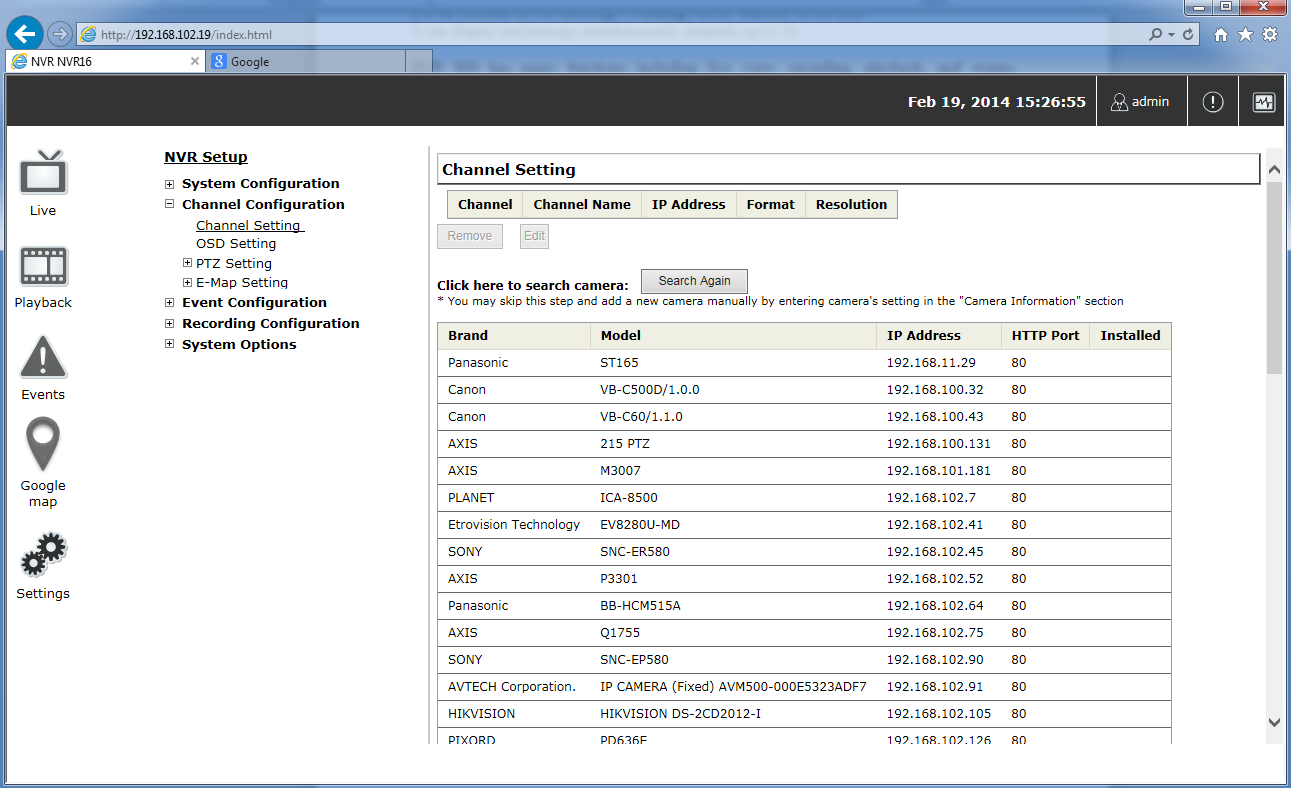 List of cameras available on the same LAN as the NVR.
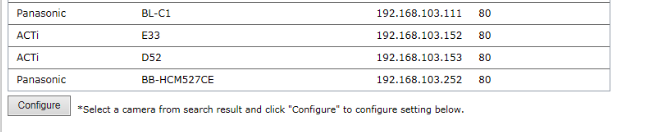 Select the camera from the list then press  « Configure »
26
[Speaker Notes: Simply select a camera from the list and press “Configure”]
Configuration
SVR800
Channel Setting
Option1   Add a camera with automatic search function
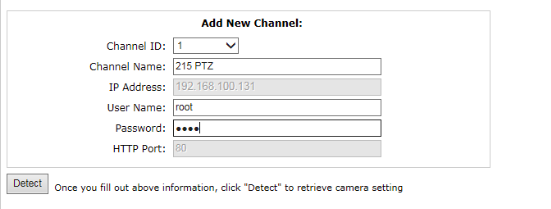 1
2
Type in the username and password then press « Detect » button
27
Configuration
SVR800
Channel Setting

Option2 Add manually a camera
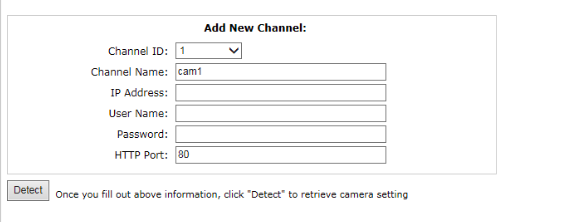 1
2
28
Configuration
SVR800
Channel Setting

    Configure the channel
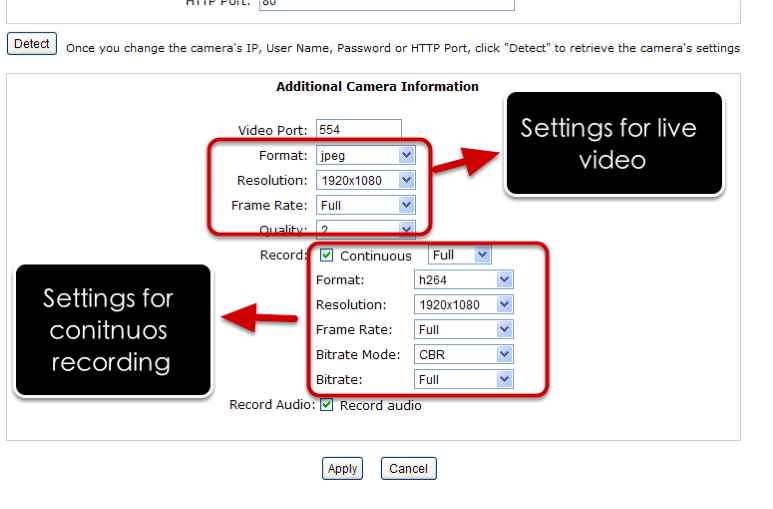 29
Configuration
SVR800
Things to consider before setting the channel’s configuration!

The max throughput of the SVR

SVR800 max throughput: 94 Mbps <=> 16CH*30 fps at Full HD and H.264 codec
30
Configuration
SVR800
Things to consider before setting the channel’s configuration!
VBR or CBR configuration
It depends on users requirements. User can either prioritise the image quality or the network’s flow  stability. User needs to choose the VBR (Variable bitrate) or CBR (Constant bitrate).
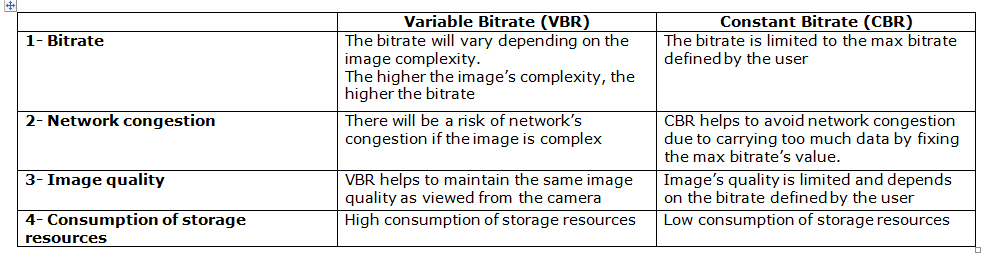 31
Configuration
SVR800
Channel setting
 Add the camera after setting the right configuration
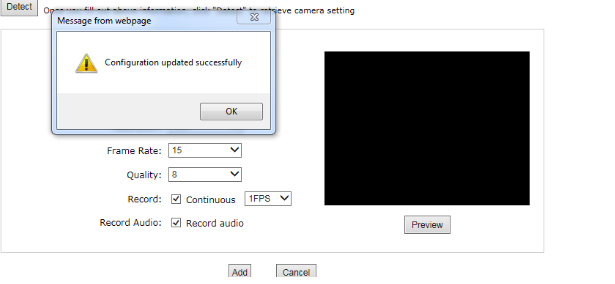 32
[Speaker Notes: The camera is successfully added to the channel]
Configuration
SVR800
Channel Setting
 Add the camera after setting the right configuration
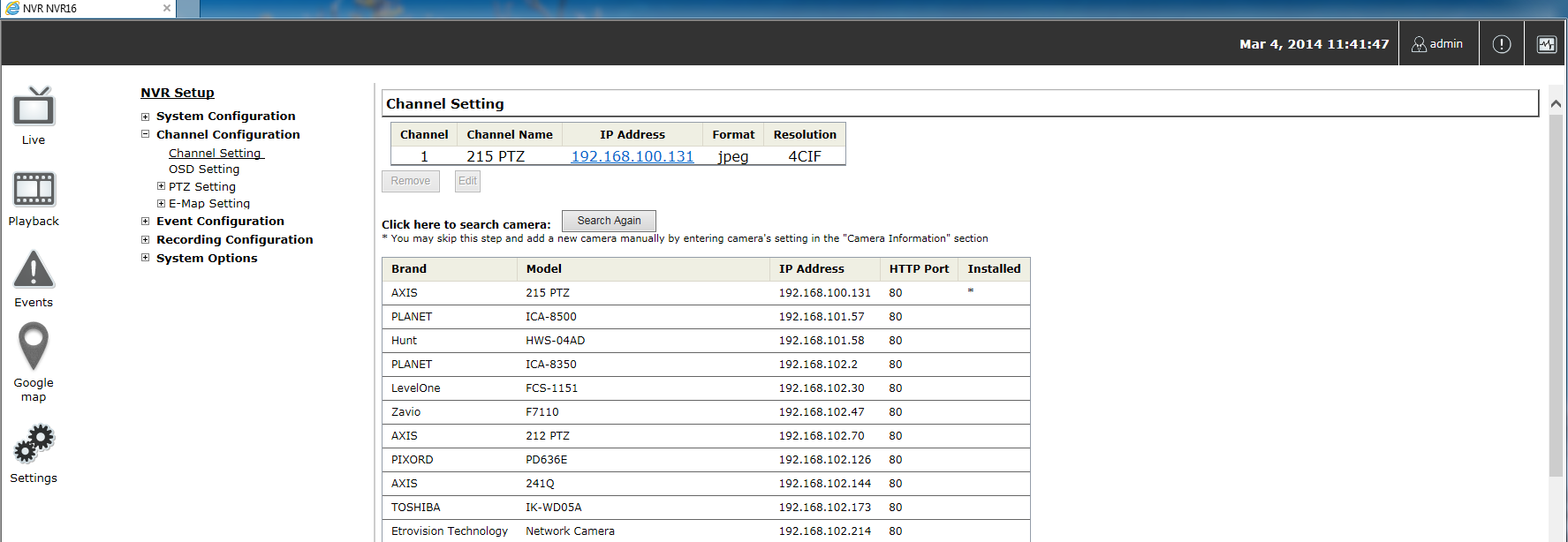 The new channel appears on the list
33
[Speaker Notes: The new channel appears on the list]
Training Course SVR800
SVR800
PLAN
Installation
System Configuration
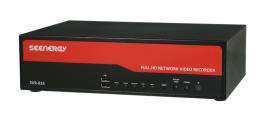 Configuration
Channel Configuration
Main View
Event Configuration
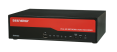 System Options
Recording Configuration
34
Configuration
SVR800
Event Configuration
General settings
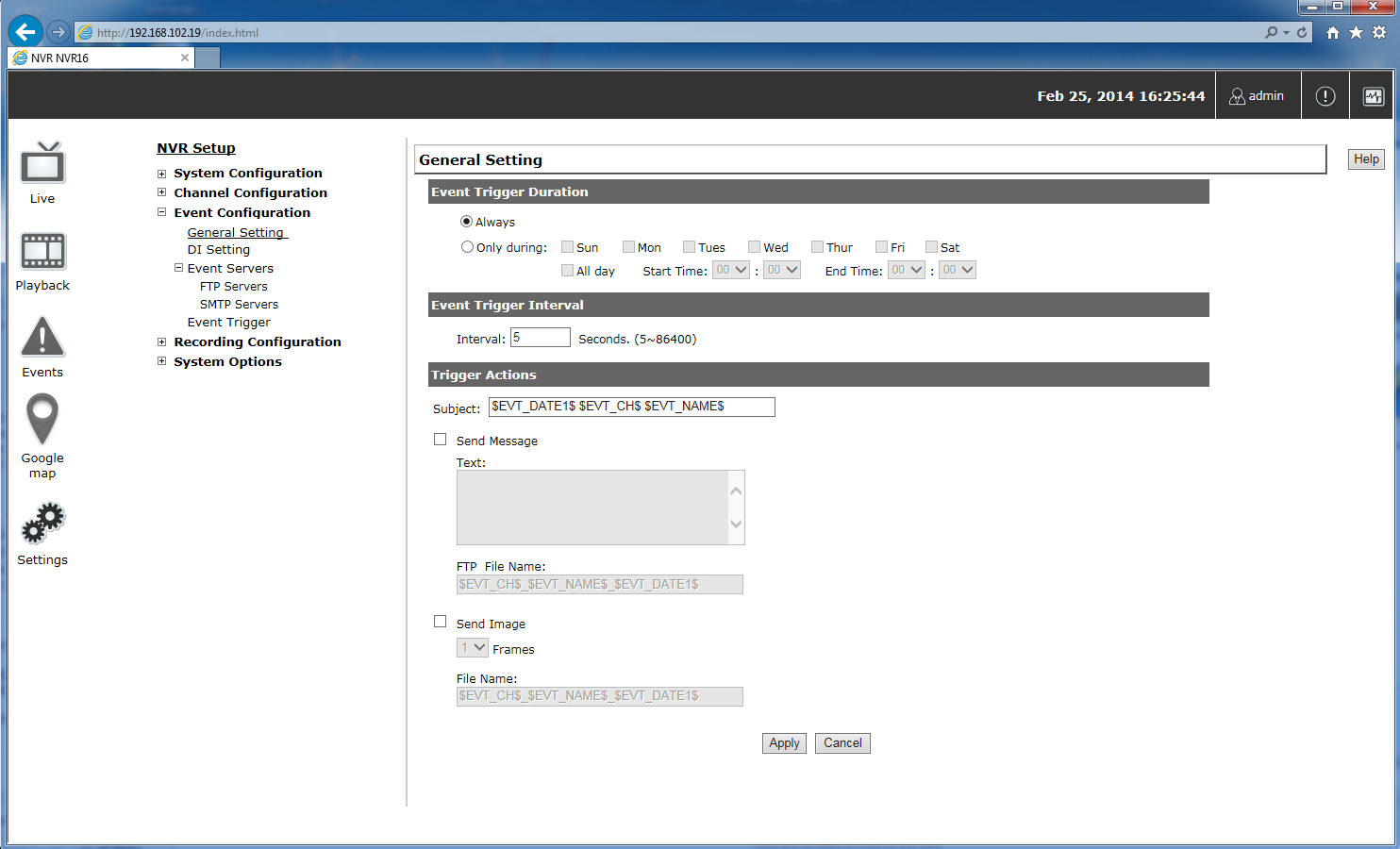 When event is triggered?
How often is the event triggered?
What to do when event is triggered?
35
[Speaker Notes: General Settings:
It can help :
Quickly configure when an event is triggered.
How often events are triggered 
Corresponding actions when events are triggered]
Configuration
SVR800
Event Configuration:
Event Servers are used as media to send alerts when NVR is triggered.
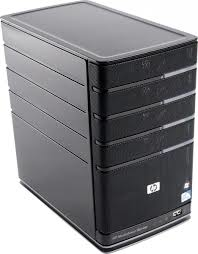 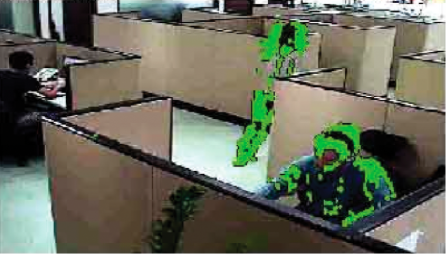 Send Alerts
Triggers
Detects
Motion detection
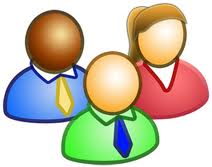 SMTP server
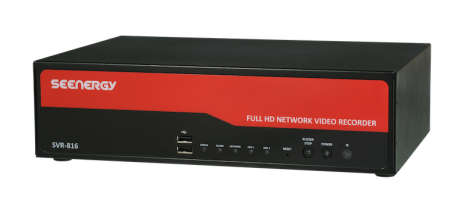 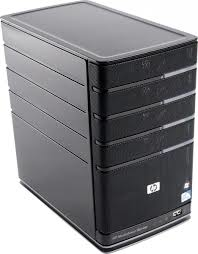 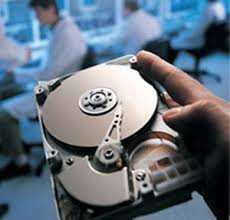 Administrators
Detects
Triggers
Send Alerts
Disk Failure
FTP server
36
Configuration
SVR800
Event Configuration
FTP Server Settings
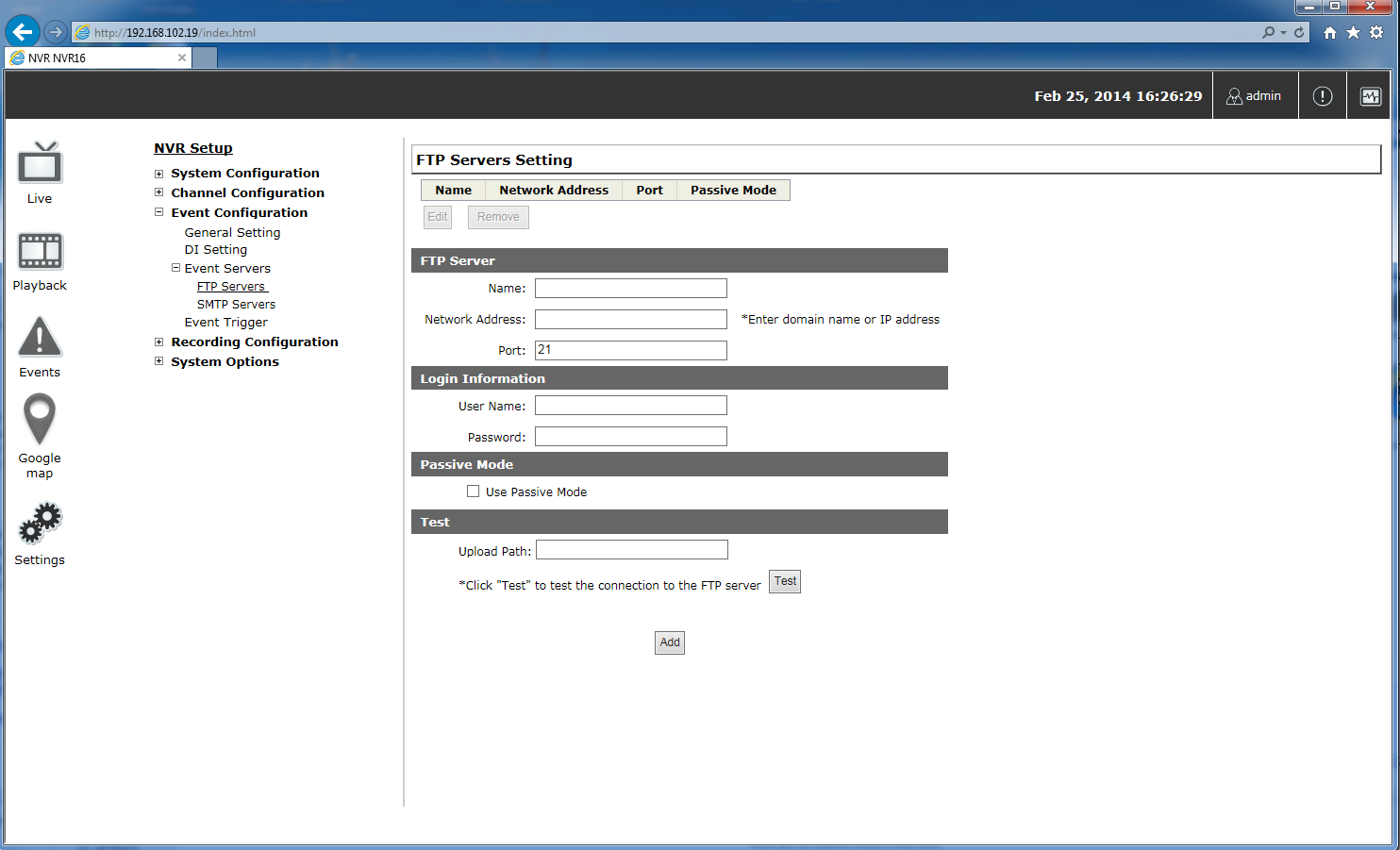 1
2
3
37
Configuration
SVR800
Event Configuration
SMTP Server Settings
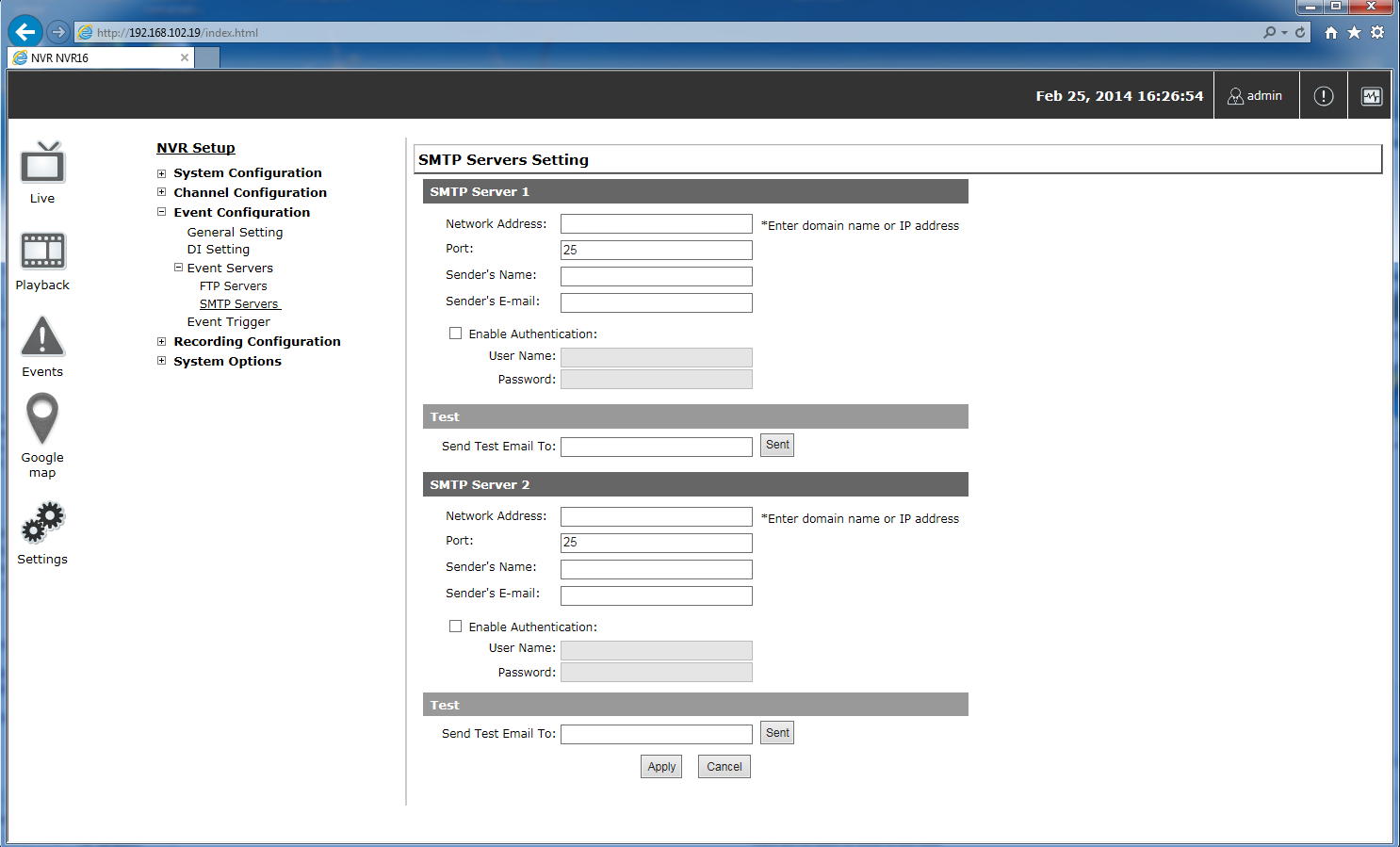 Supported  authentication methods of the SMTP server:
PLAIN
LOGIN
CRAM-MD5
DiGEST-MD5
38
[Speaker Notes: It does not support GMAIL, Hotmail, Yahoo]
Configuration
SVR800
Event Configuration
Event trigger
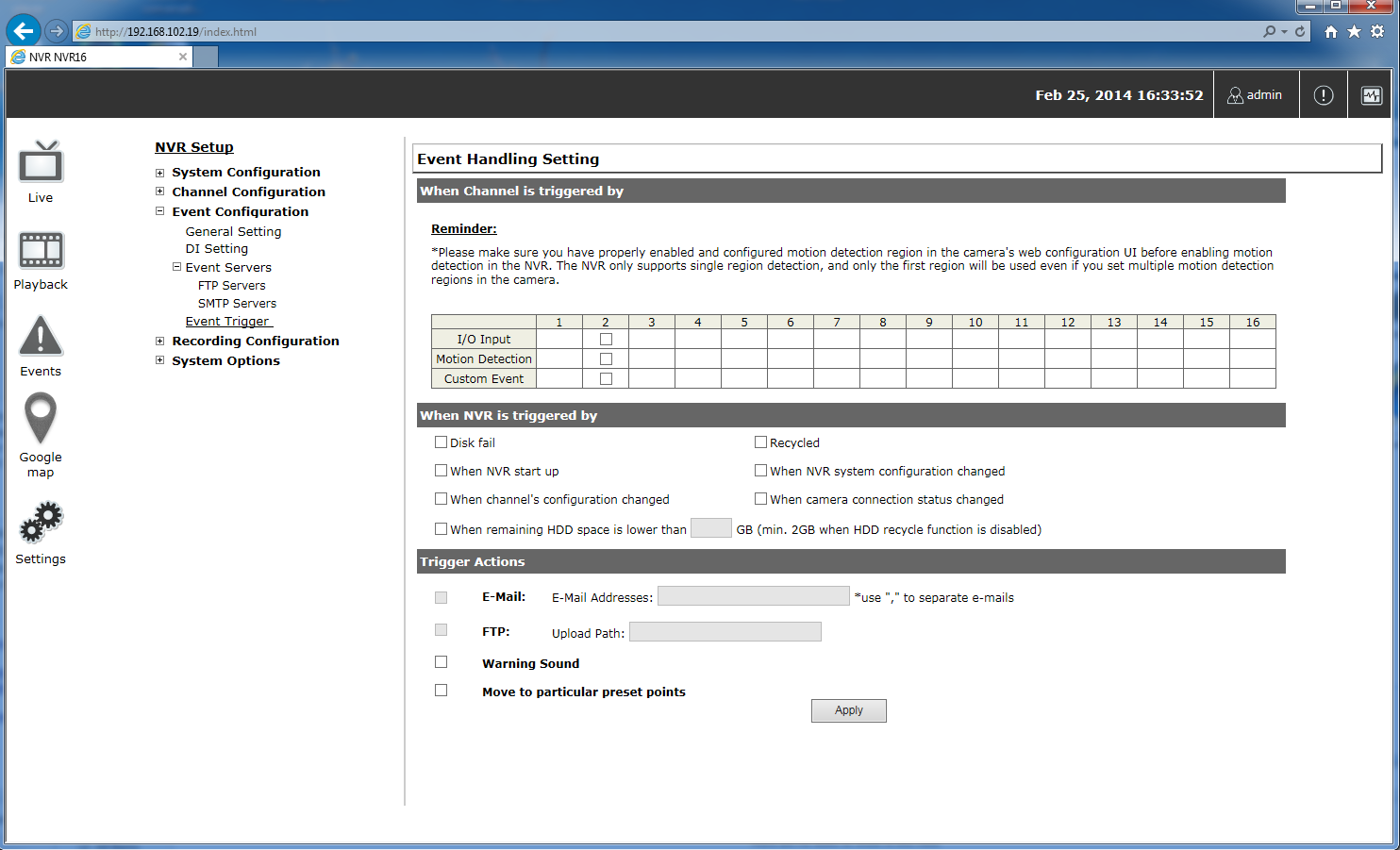 39
[Speaker Notes: •Which channels will have event trigger function enabled 
•What is considered to be an event•Where the warnings will be sent to and how they will be sent]
Configuration
SVR800
Event Configuration
Event trigger
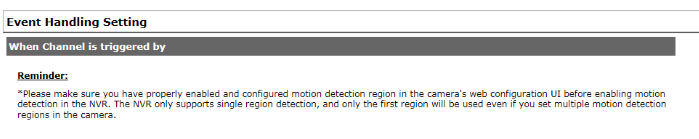 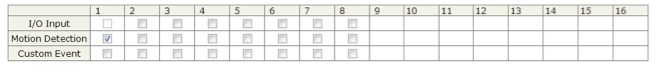 Event trigger can be enabled for each Channel .
“ custom event ” option allows the NVR to receive events from the CMS software and start recording; events such as the intelligent video detection in the CMS.
40
[Speaker Notes: •Which channels will have event trigger function enabled ?]
Configuration
SVR800
Event Configuration
Event trigger
Define what is considered to be an event
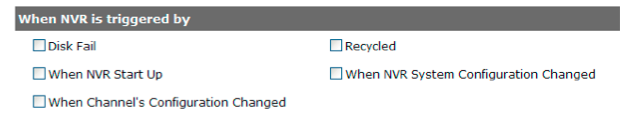 Define how and where the notifications will be sent
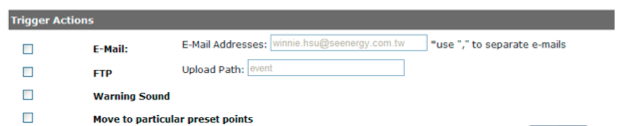 41
[Speaker Notes: What is considered to be an event?
 Where the warnings will be sent to and how they will be sent ?]
Training Course SVR800
SVR800
PLAN
Installation
System Configuration
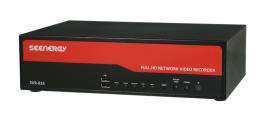 Configuration
Channel Configuration
Main View
Event Configuration
System Options
Recording Configuration
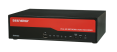 42
Configuration
SVR800
Recording Configuration
General Settings
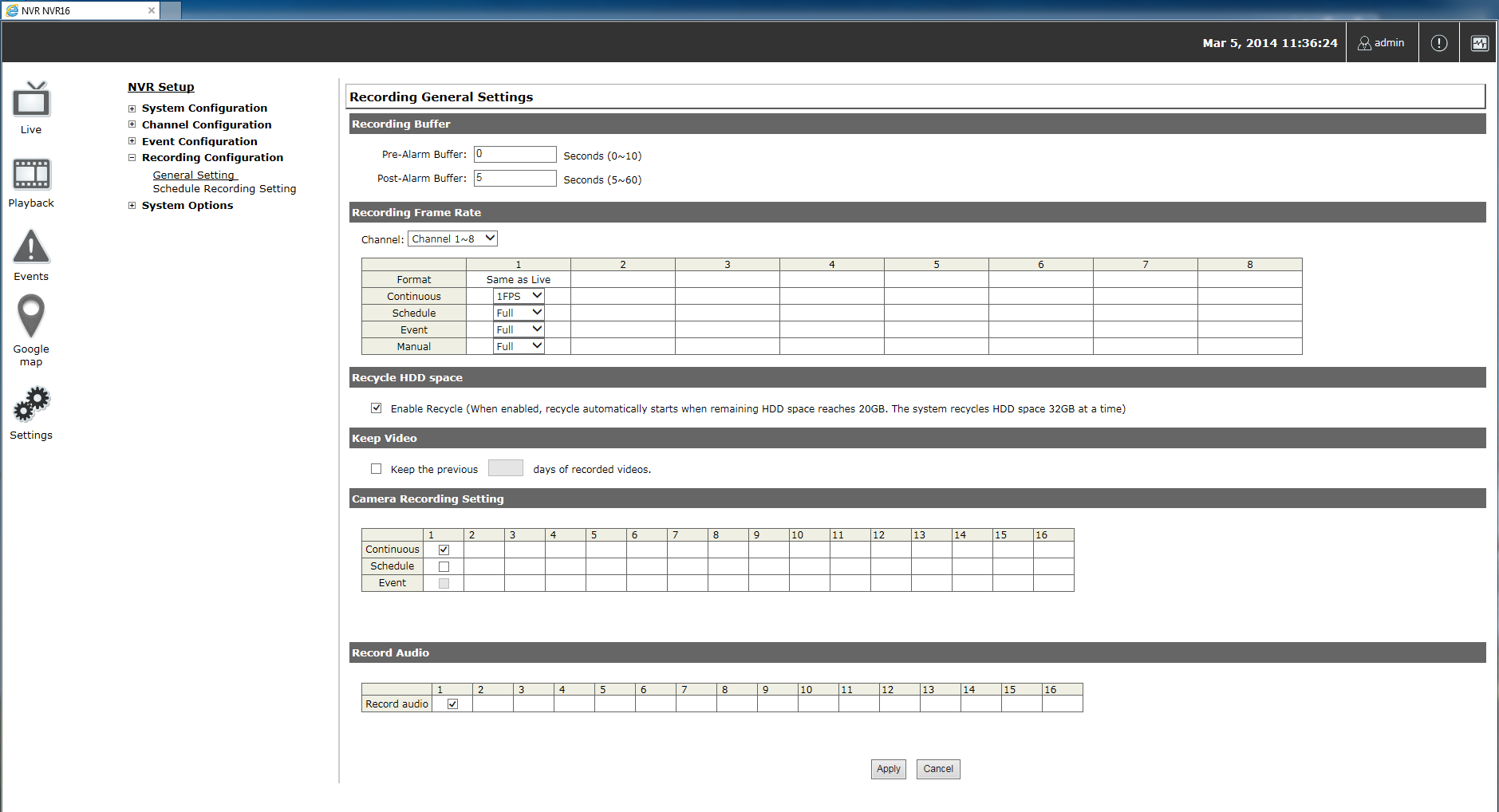 43
Configuration
SVR800
Recording Configuration
General Settings
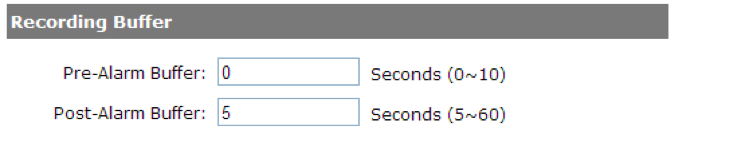 “ Pre-Alarm” time sets the NVR to record in advance when an event is triggered. 

“Post-Alarm” time sets the NVR to continue recording for a period of time after an event trigger is finished.
44
Configuration
SVR800
Recording Configuration
General Settings
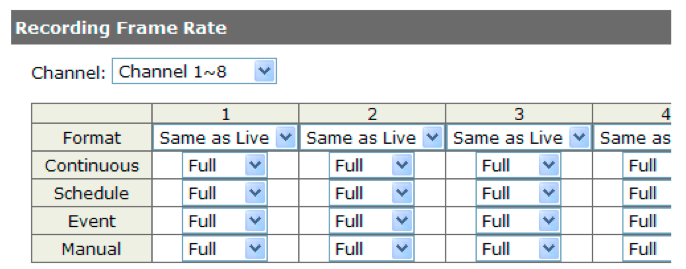 Set different frame rate for different types of recording instead of recording at one frame rate only.
45
Configuration
SVR800
Recording Configuration
General Settings
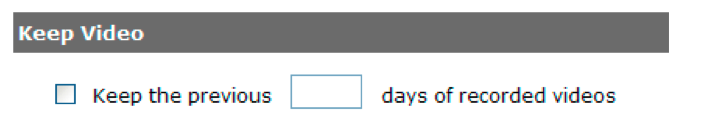 Keep the previous recording for a number of days.
If this option is enabled, once the hard drive is full, the recycle function will then start but it will ensure that the number of days of recording data defined here will stay in hard drive instead of wiping out 20GB of data at a time.
46
Configuration
SVR800
Recording Configuration
General Settings
Define the type of recording
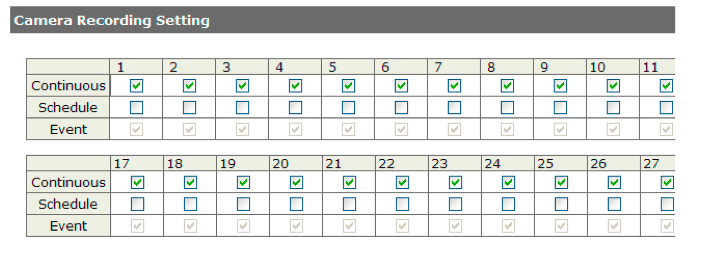 Enable/disable audio recording on recorded videos
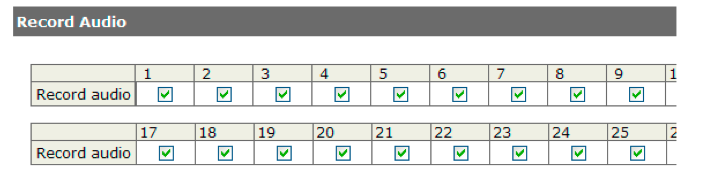 47
Configuration
SVR800
Recording Configuration
Schedule recording Settings
Define the time range of the schedule recording for each channel
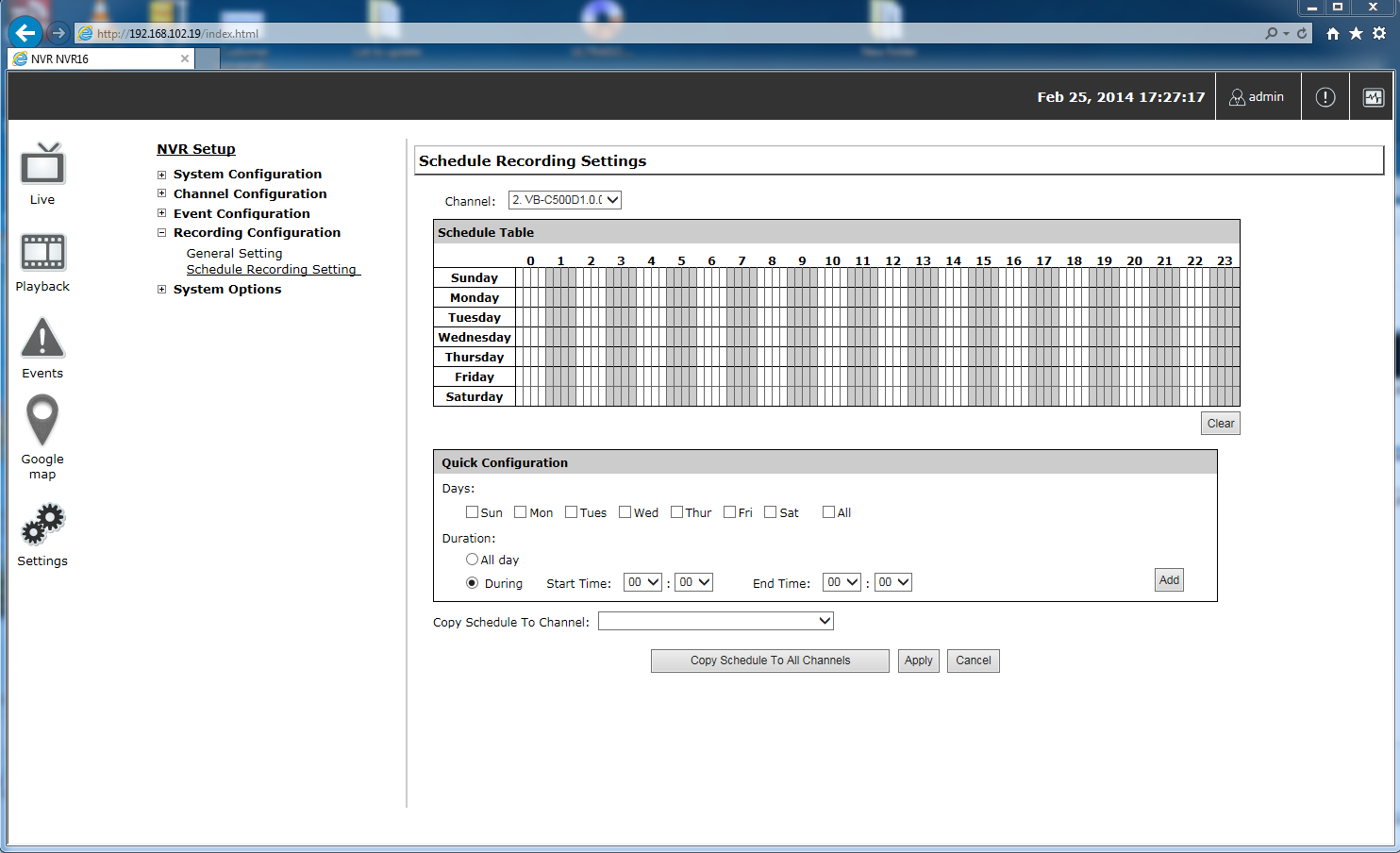 Choose a channel
Configuration a
or
Configuration b
48
Configuration
SVR800
Recording Configuration
Schedule recording Settings
Define the time range of the schedule recording for each channel
Configuration a: Schedule table
Choose first the channel then select the prefered time slot .

Click on the time slot then slide the cursor :
Horizontaly to choose the recording hours
   Verticaly to choose the recording days
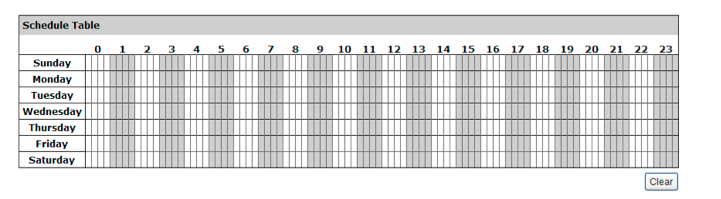 P.S Each cell box represents 15 minutes of time. Click one or more boxes to omit consecutive recording.
49
Configuration
SVR800
Recording Configuration
Schedule recording Settings
Define the time range of the schedule recording for each channel
Configuration b: Quick Configuration
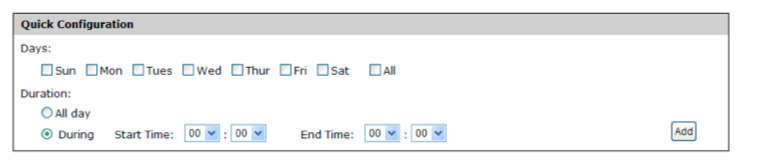 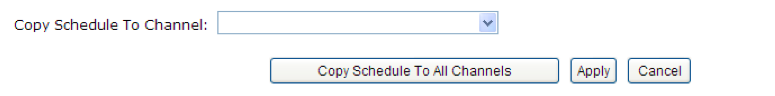 Copy the configuration to all the channels or apply it to specific ones
50
Training Course SVR800
SVR800
PLAN
Installation
Configuration
Live View
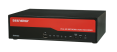 Main View
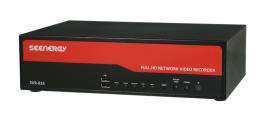 Playback
System Options
Events
51
Main view
SVR800
Live view
   Main View
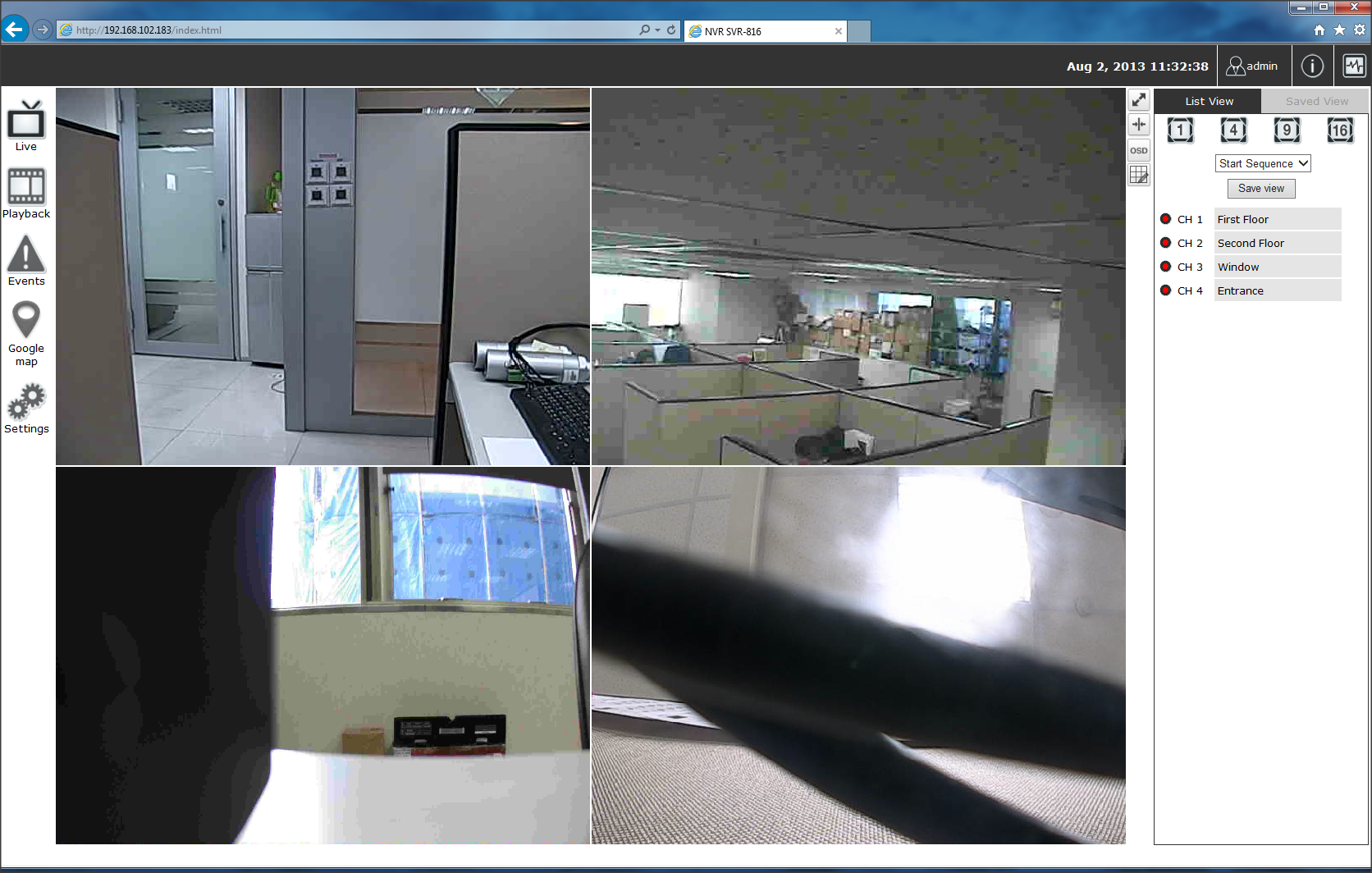 The main view provides a live streaming of each channel and several interactive functions
52
[Speaker Notes: The selected functions will be explained in the next slides.]
Main view
SVR800
Live view
   Main View
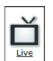 Date and Time display




        The date and Time are defined by the user on the settings section.

  
User’s configuration
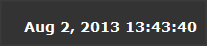 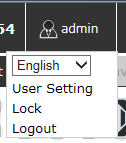 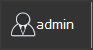 It displays the name of the current user. If you click on the user’s name, the context menu will display  the current functions
53
Main view
SVR800
Live view
   Main View
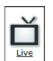 Hardware events notification
             

User receives notifications if a warning sound is triggered or if the hard disk drive of the NVR failed in recording data.

Channel status
Click on the icone, a page tab will display the current status of the channels added to the NVR.
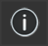 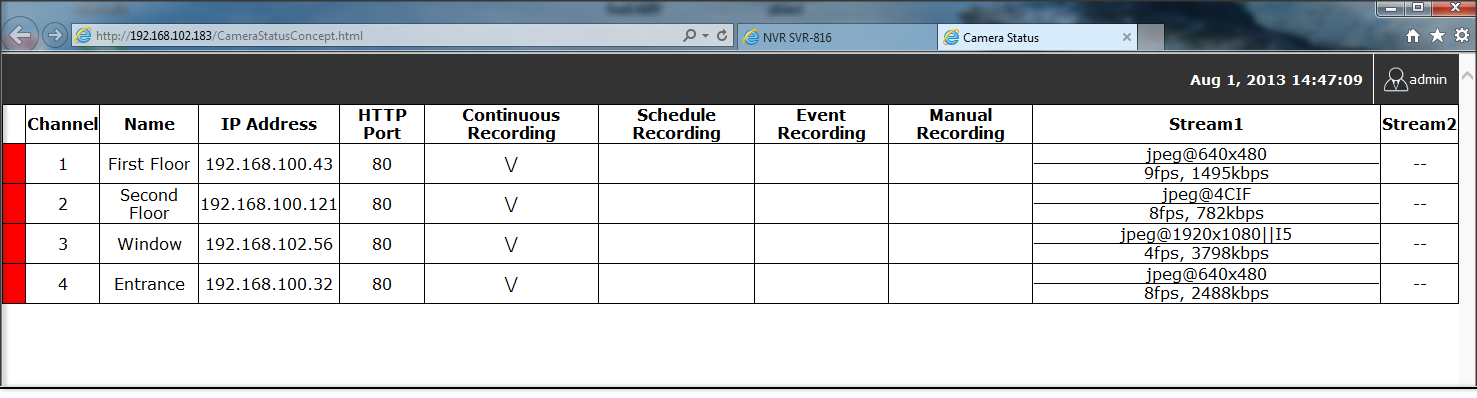 54
[Speaker Notes: It can also display the current configuration used for the event recording or the configuration settled for the scheduled and manual recording. 
The channels status page is updated as long as the NVR’s main user interface is open.]
Main view
SVR800
Live view
Video Frame
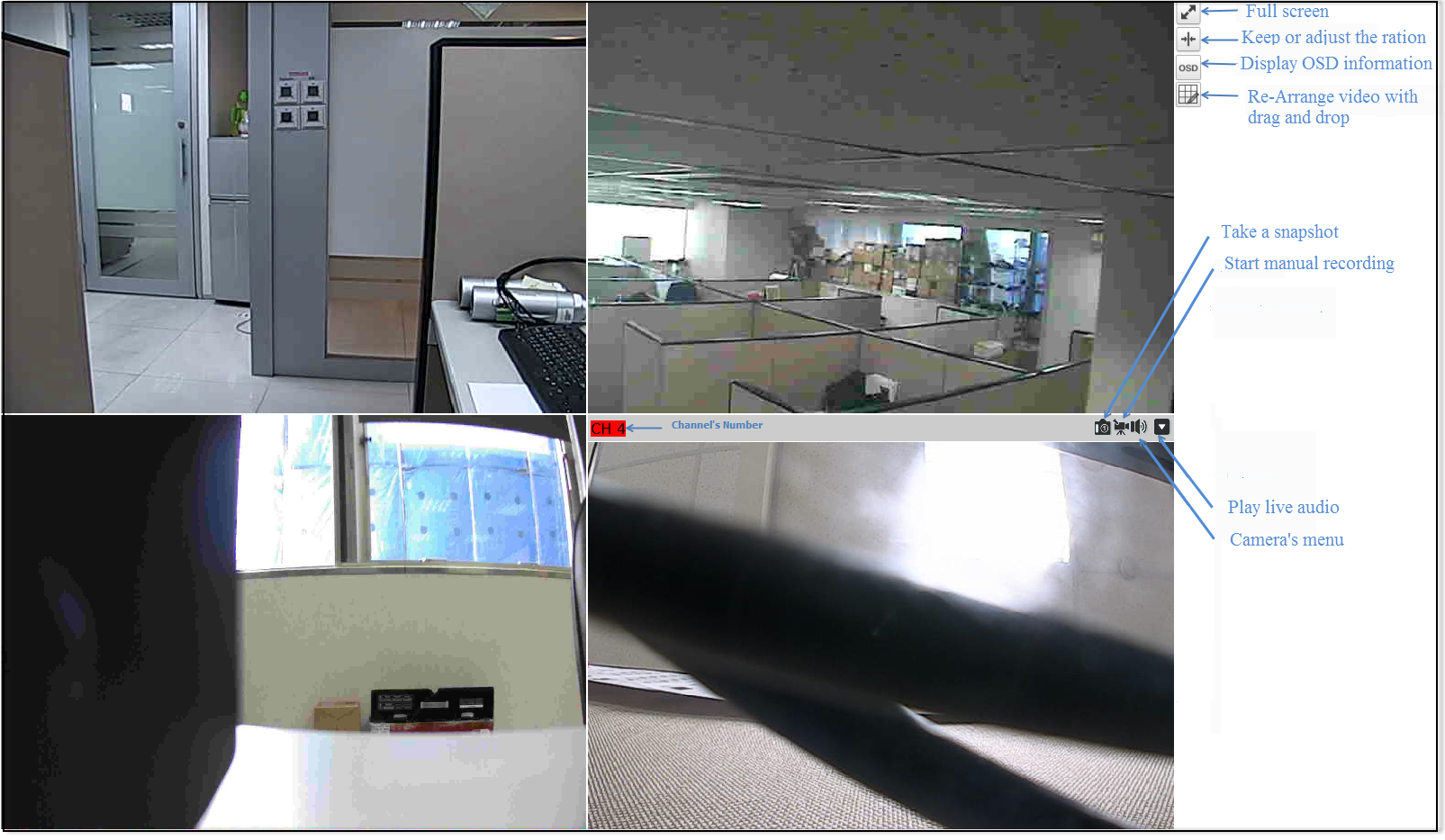 P.S. - PTZ function is available by clicking on the left button of the mouse at the channel’s live view.
         -To enable Zoom function, double click on the left button of the mouse.
55
[Speaker Notes: If the cursor points on one of the channels, it will show a bar on the top.
The bar displays the channel’s number and several functions.]
Main view
SVR800
Live view
Camera’s Menu
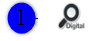 Enable digital zoom function on the video
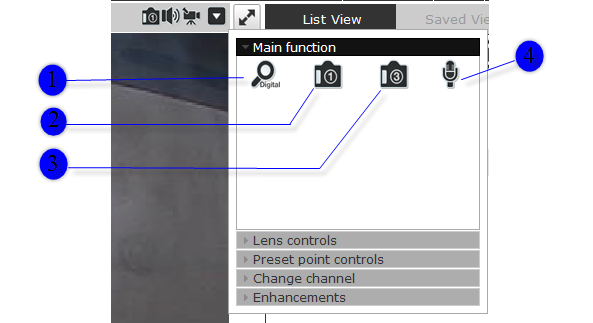 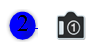 Snapshot function
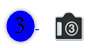 Three continuous snapshots. Each snapshot represents a frame. 1Snapshot/Frame
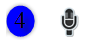 Send audio sound from the microphone to the audio output of the camera. 
P.SThis function can only work if the camera supports audio input/ouput function.
56
Main view
SVR800
Live view
Camera’s Menu
Lens Control
Preset Point Controls
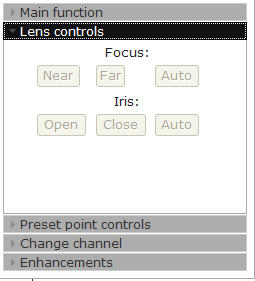 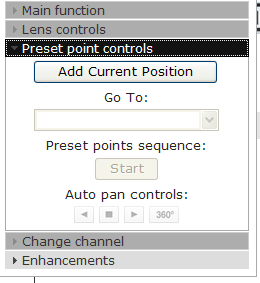 Save the current position of the camera and its preset point. It helps to avoid moving manually the camera to each desired points.
Change the Focus and Iris settings of the camera.
The function is only enabled if the camera supports the function .
57
Main view
SVR800
Live view
Camera’s Menu
Change Channel
Enhancements
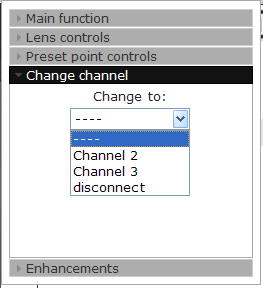 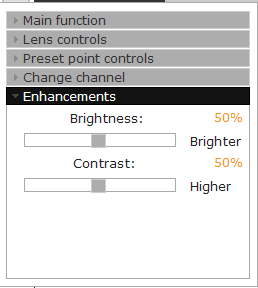 Set the brightness and contrast on the live view of the channel .
It is a shortcut to configure the channel but more advanced functions are available at the NVR settings page.
58
Main view
SVR800
Live view
List View
Channels list
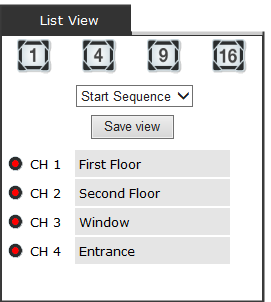 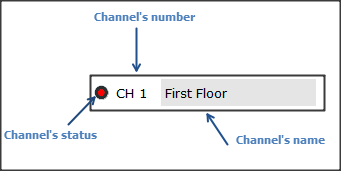 The channel’s status is defined by 3 colours:
Red:  The channel is recording and the live view is available
Blue:  The channel is connected and live view is available
Grey: The camera is disconnected
Displays the list of channels added to the camera
59
[Speaker Notes: List view is devided in two sections:
Channels list 
Sequence function]
Main view
SVR800
Live view
List View
Sequence functions
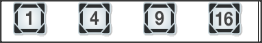 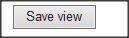 It can display 1, 4, 9, or 16 cameras at once.

Every time you click on an “ n” pattern icon, the live video of the next “n” cameras will be displayed.
To save a name the current view.
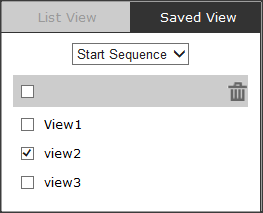 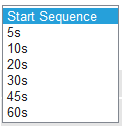 The sequence mode will automatically switch between a single or a group of cameras every a certain period of time. The period is defined by user.
Display the views already saved.
60
[Speaker Notes: You are also able to switch between saved views every certain period of time by clicking on the “start sequence function”.
If you check the box beside the name of the view, you can edit or delete the view]
Main view
SVR800
Live view
Local UI
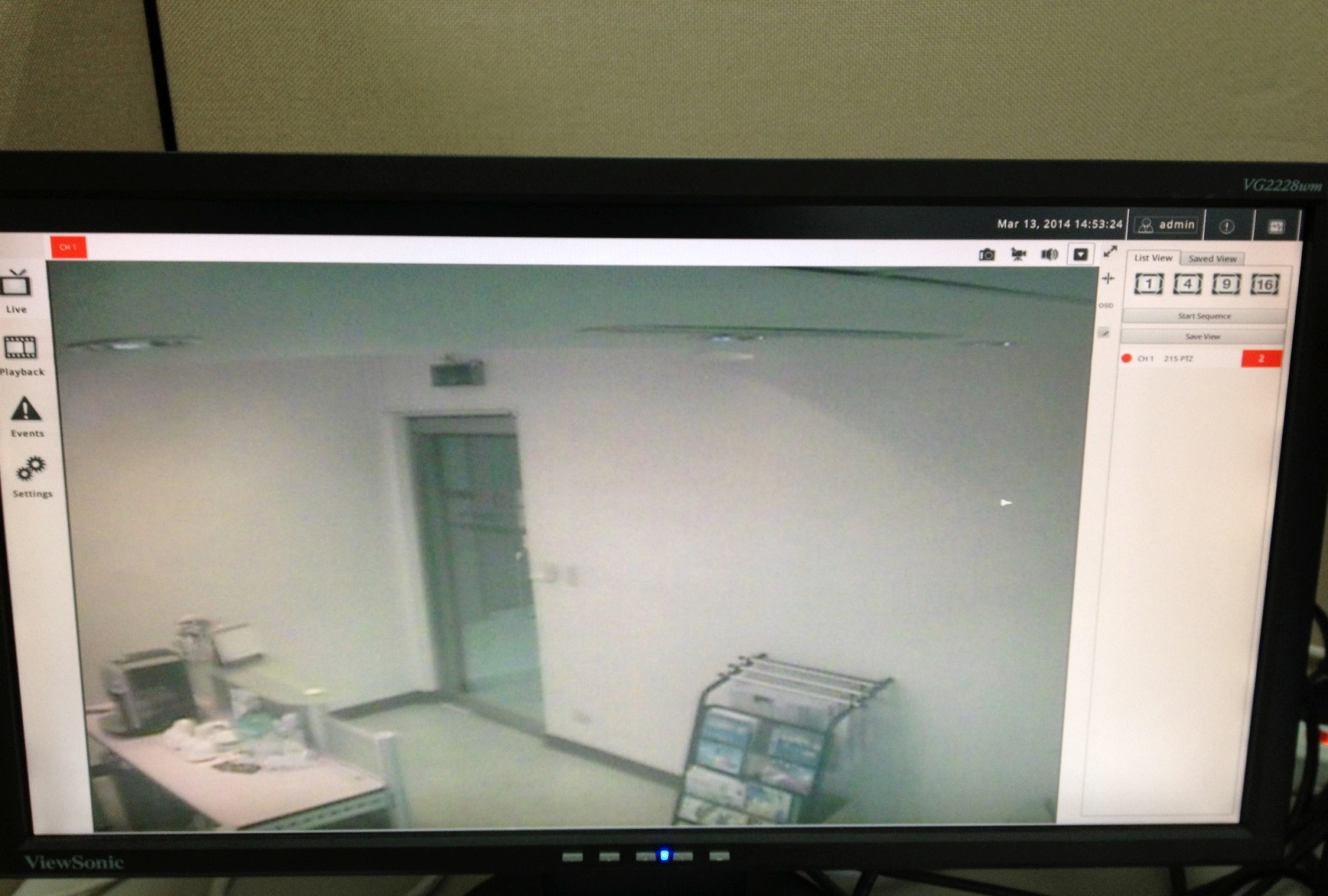 61
[Speaker Notes: The Local User Interface is very similar to Web User Interface.
Unified design is made for easy user interaction]
Training Course SVR800
SVR800
PLAN
Installation
Configuration
Live View
Main View
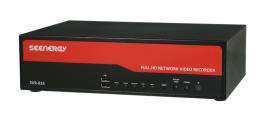 Playback
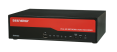 System Options
Events
62
Main view
SVR800
PlayBack
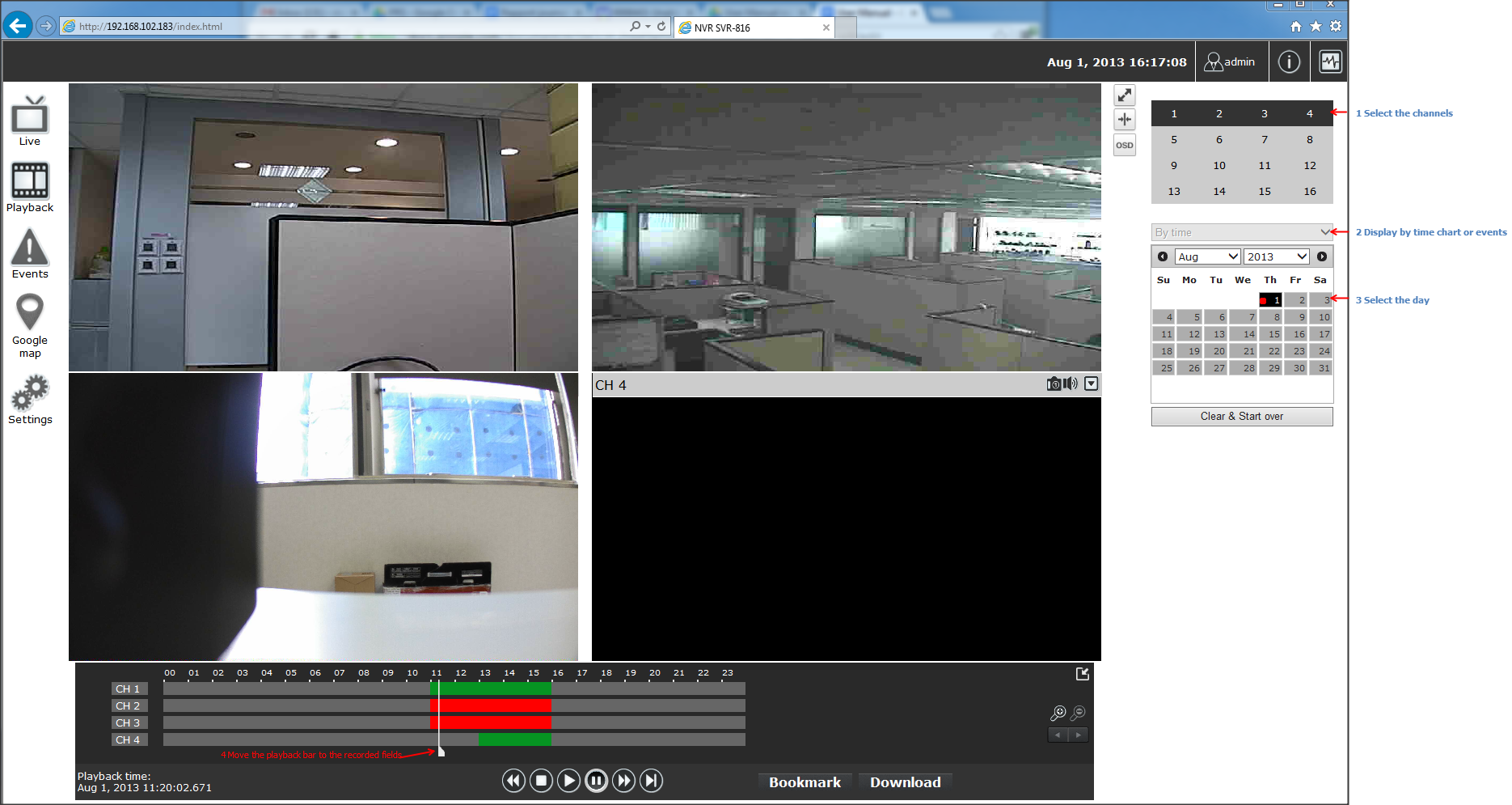 Select the channels
Display playback by time chart or event
Select the day
Move the playback bar to the recorded field
63
[Speaker Notes: The playback view displays all the videos recorded by the NVR.
You can choose the channels and display the videos by time or events.
The functions are available as long as you have configured them before on the NVR settings.]
Main view
SVR800
PlayBack
Zoom on a range of time
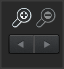 Zoom on range of time and get more details on the playback bar.
Minimize the bar of the playback
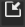 Minimize the playback range frame
64
Main view
SVR800
PlayBack
       Local UI
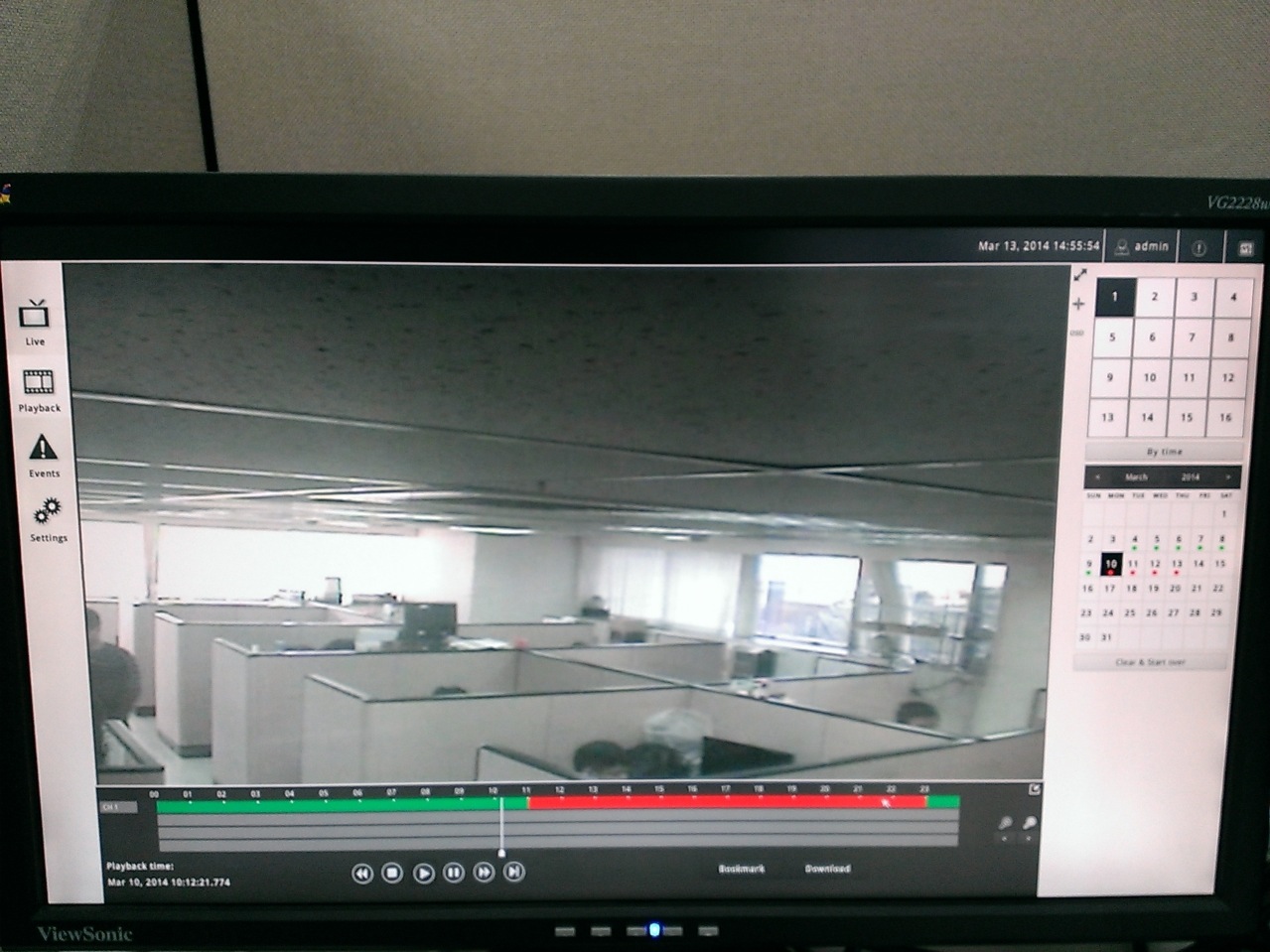 65
[Speaker Notes: The Local User Interface is very similar to Web User Interface.
Unified design is made for easy user interaction]
Training Course SVR800
SVR800
PLAN
Installation
Configuration
Live View
Main View
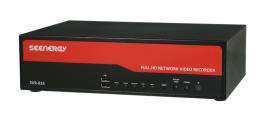 Playback
System Options
Events
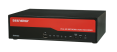 66
Main view
SVR800
Event view
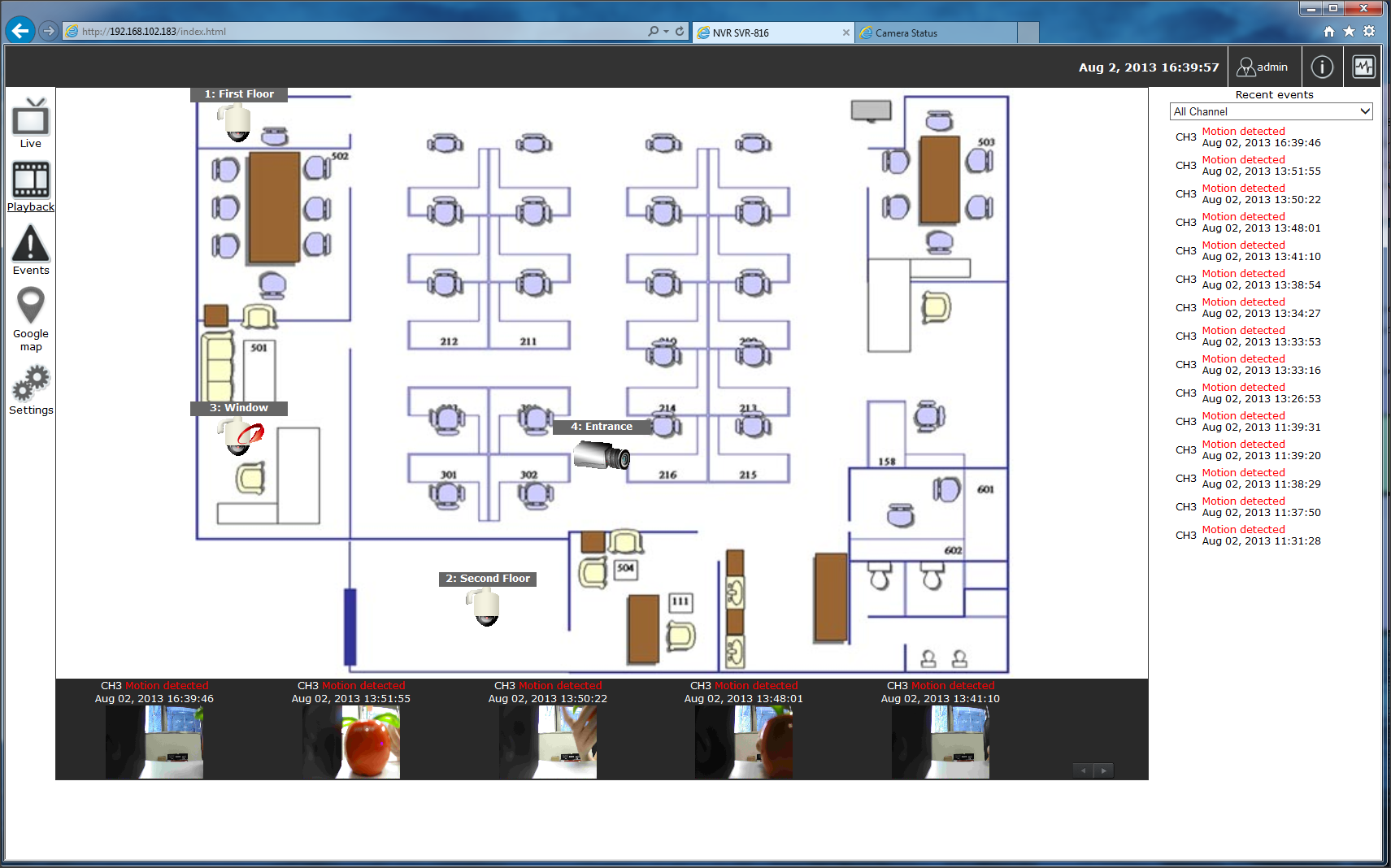 Select the channel or display all of them.
Motion detection triggered on CH3
Click on the picture to display the event video
Click on event from the list
Or
67
[Speaker Notes: The events can only be detected and displayed if you have configured it on the NVR’s settings. 
You can display the event of all the channels at once or by each channel.]
Main view
SVR800
Event view
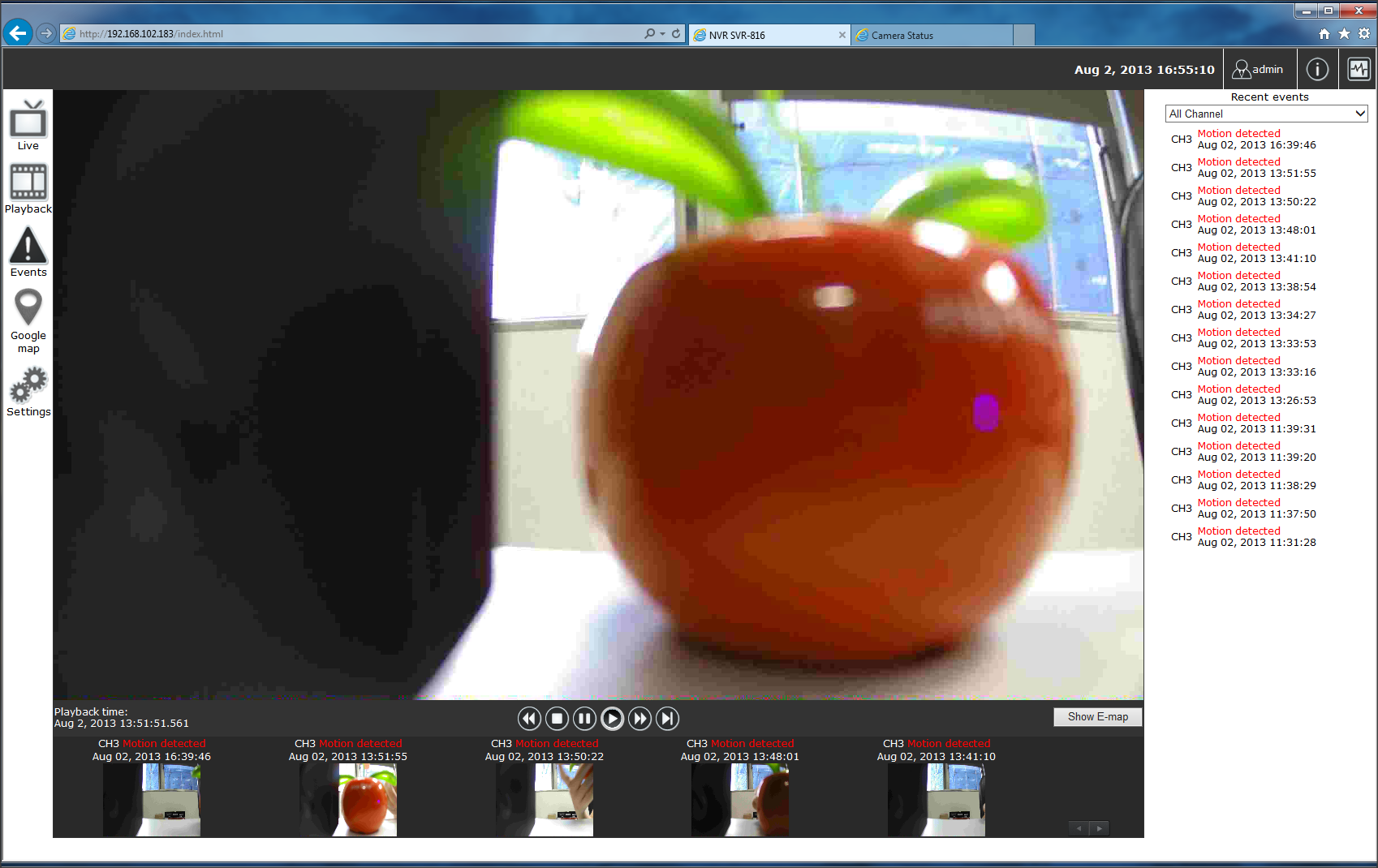 Playbar for video display
68
[Speaker Notes: Each event can be displayed.]
Main view
SVR800
Event view
      Local UI
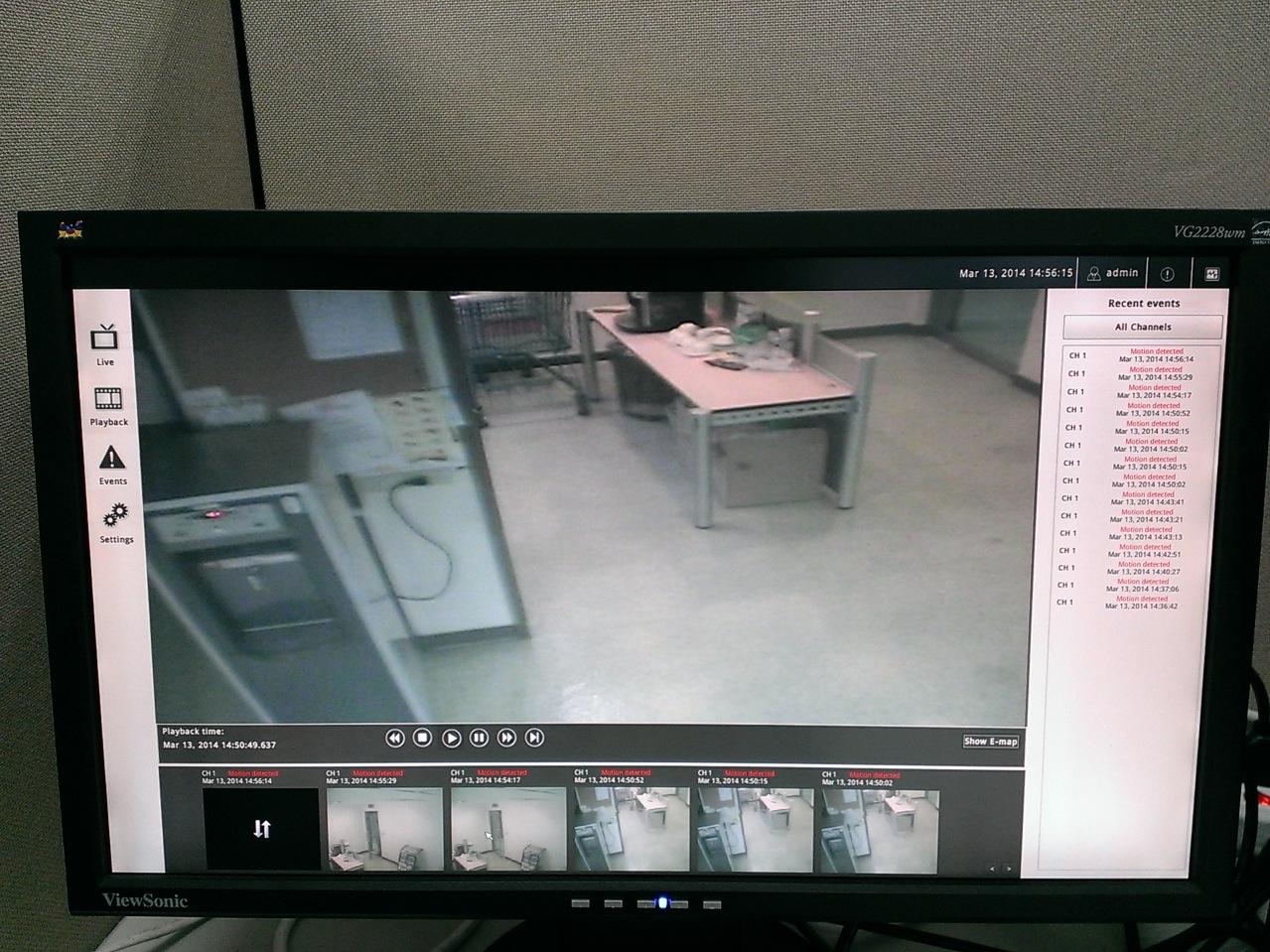 69
[Speaker Notes: The Local User Interface is very similar to Web User Interface.
Unified design is made for user’s convenience.]
Training Course SVR800
SVR800
PLAN
Installation
Configuration
General Information
System Logs
Main View
Maintenance
System Options
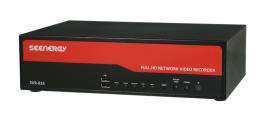 Disk Status
70
System Options
SVR800
Device Information
General information 
 NVR’s status
 Firmware version and system time
 Network settings
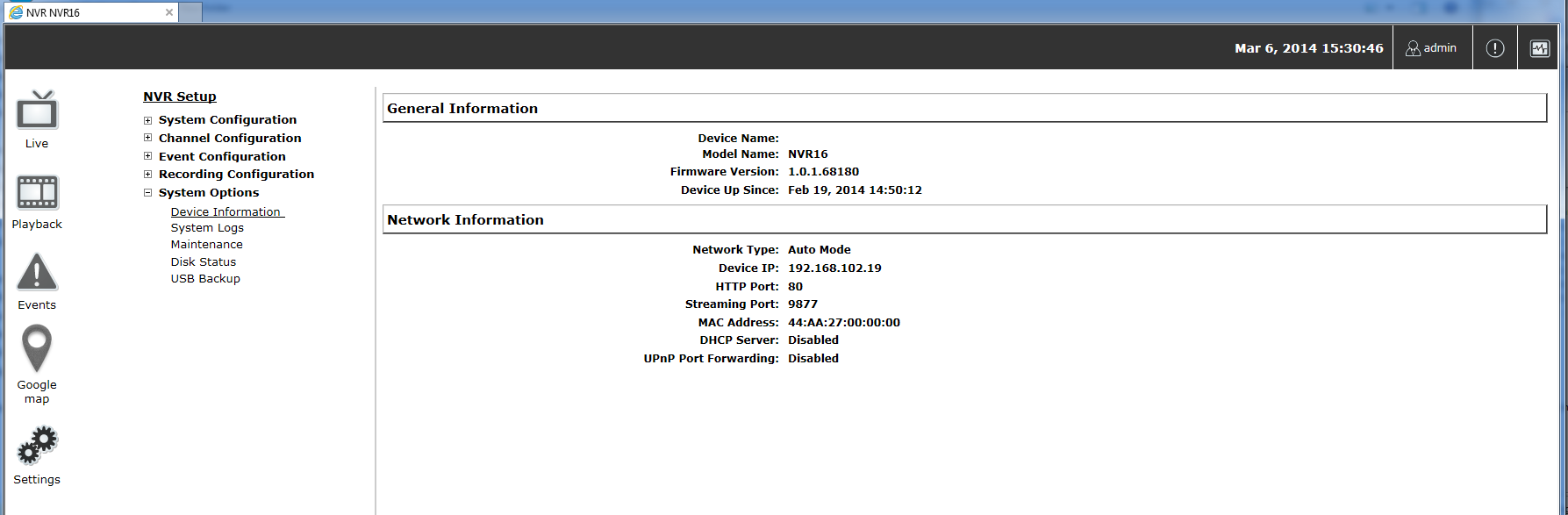 71
System Options
SVR800
System Logs
Posts events that are logged and recorded by the NVR’s OS.
Basic information for troubleshooting
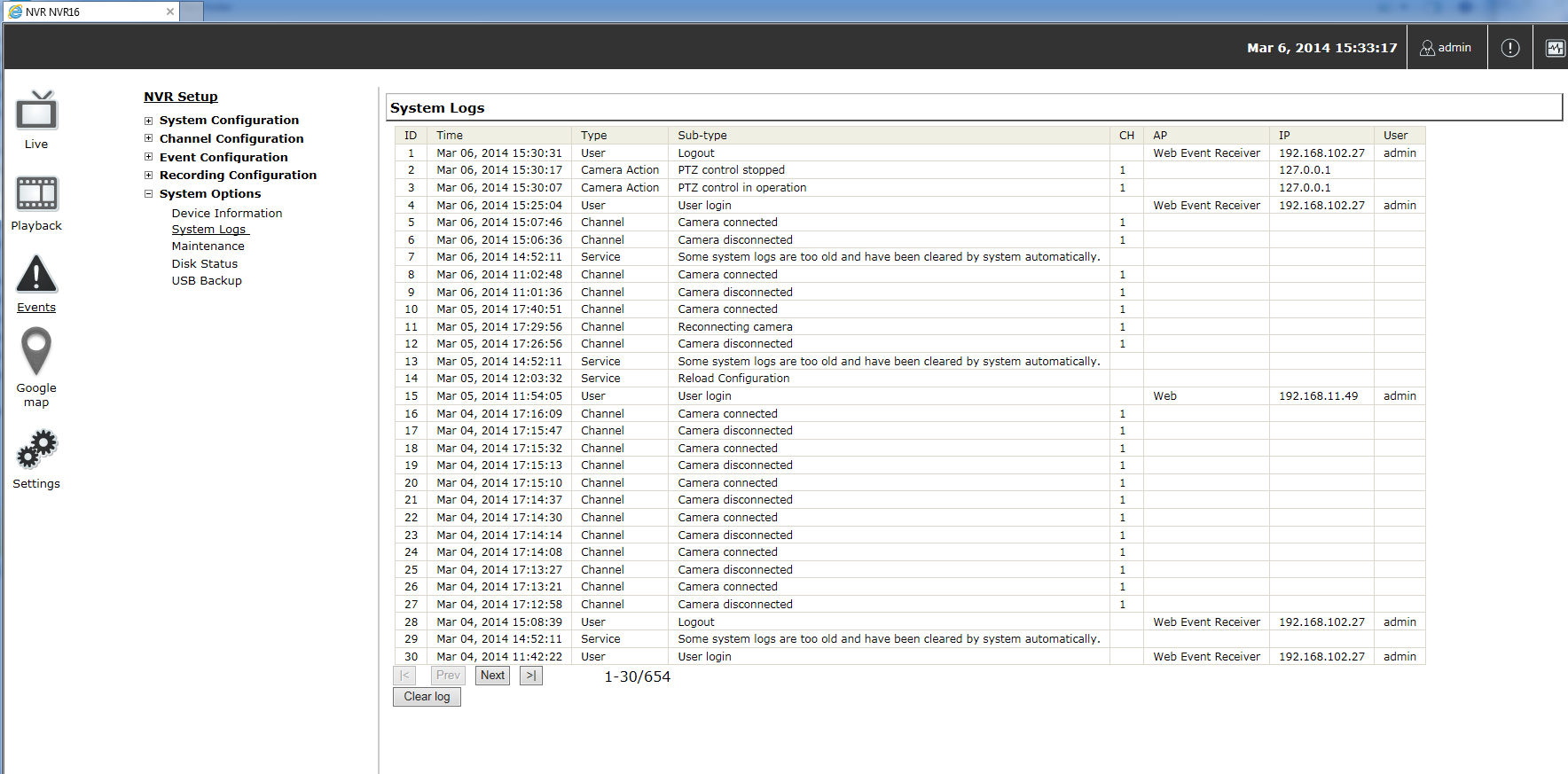 System Logs contains events that are logged by the NVR’s system. 
It provides basic information for troubleshooting.
72
System Options
SVR800
Maintenance
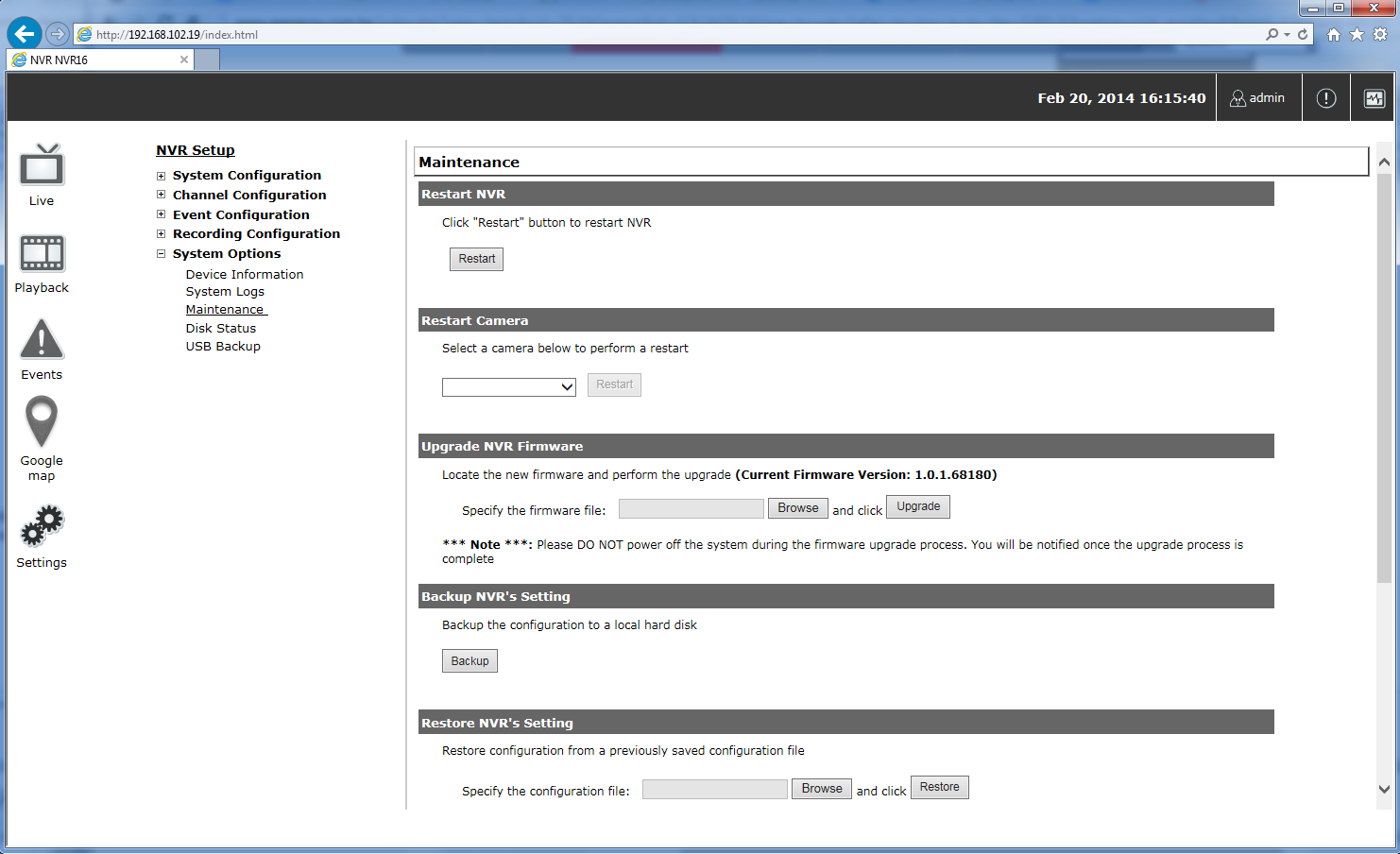 73
System Options
SVR800
Maintenance
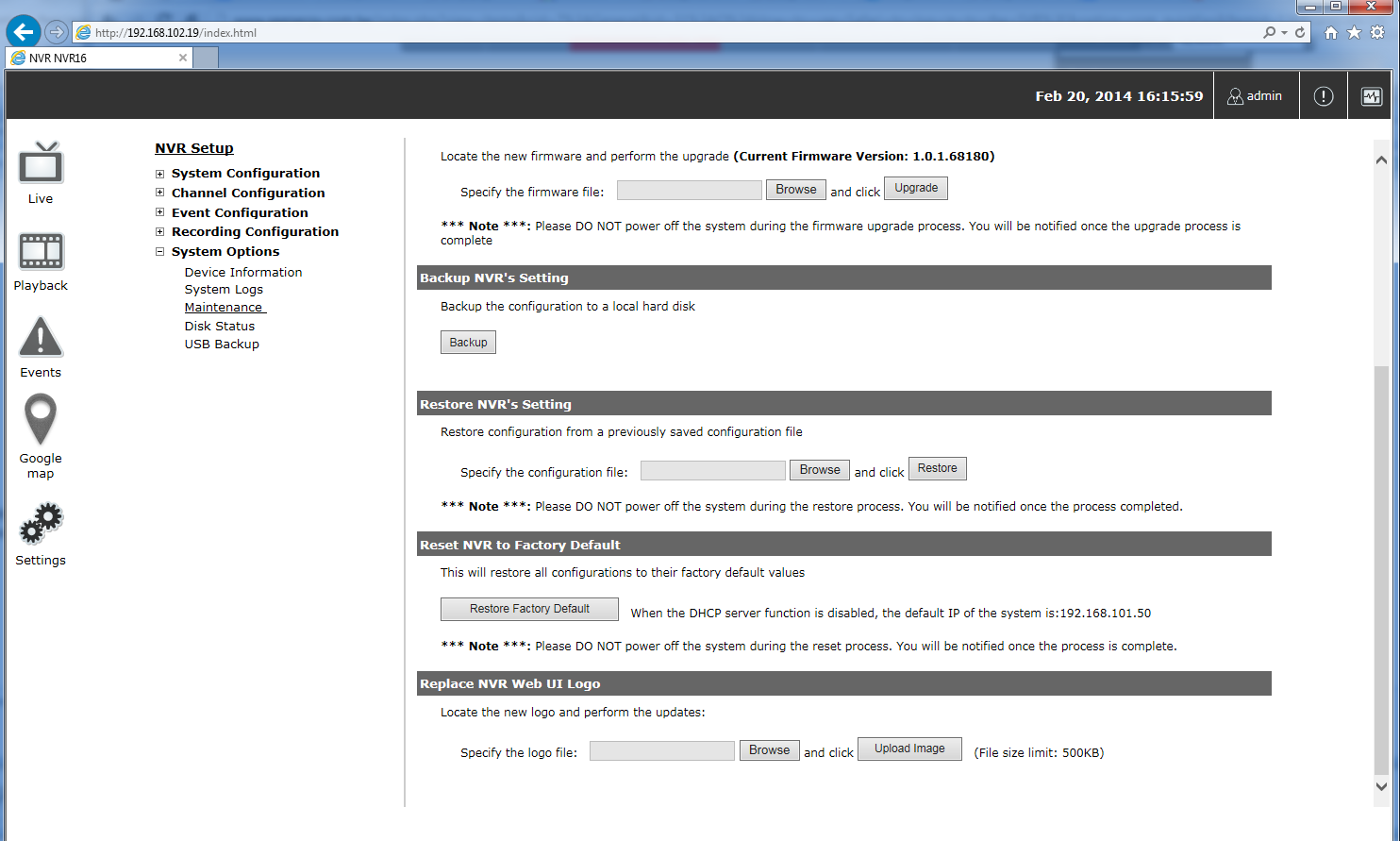 74
System Options
SVR800
Maintenance
Several functions available on maintenance page

Restart the NVR
Restart a camera by selecting a channel
Upgrade NVR’s Firware
Backup NVR’s Setting
Restore NVR’s Setting
Reset the NVR to Factory default
Replace NVR web UI Logo
75
System Options
SVR800
Maintenance
Firmware Upgrade
The firmware can be upgraded through web UI .
The firmware’s file extension is “tar.gz”. 
     Please use the file as it is. Don’t unzip it.
P.S. Before upgrading firmware, please backup configuration in advance.
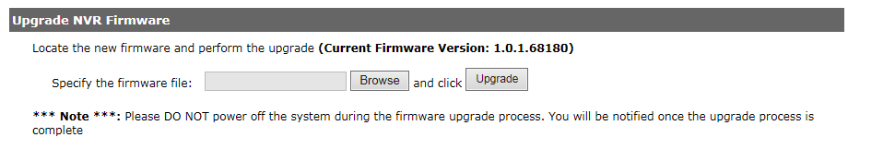 Step2
Step 1
76
System Options
SVR800
Disk Status
It displays detailed information about the HDD which is currently installed in the NVR.
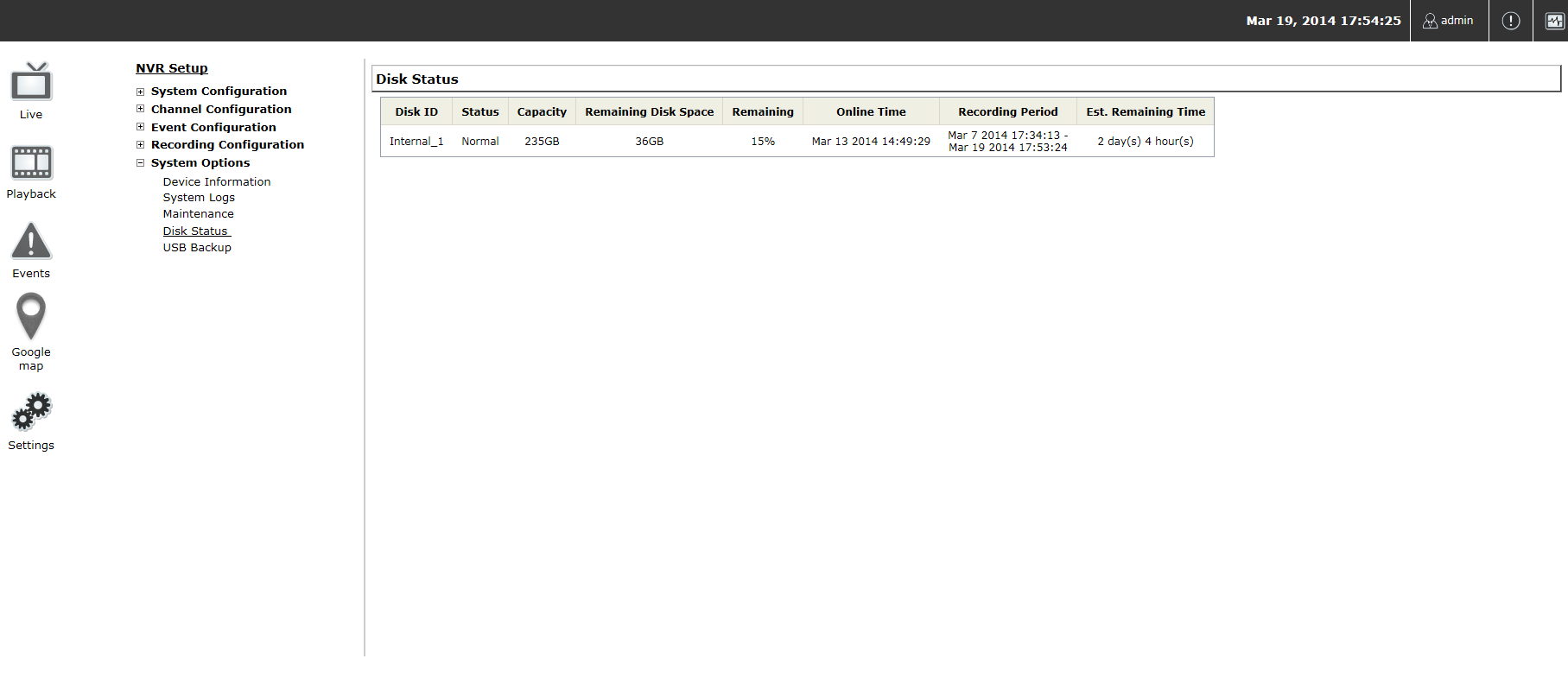 77
Training Course SVR800
SVR800
PLAN Review
Installation
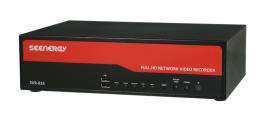 Configuration
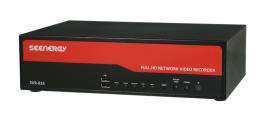 Main View
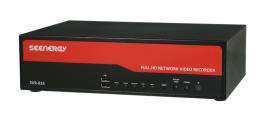 System Options
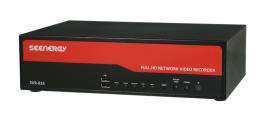 78
[Speaker Notes: We have completed the training]
Thank you for your attention !
We welcome your questions and comments.
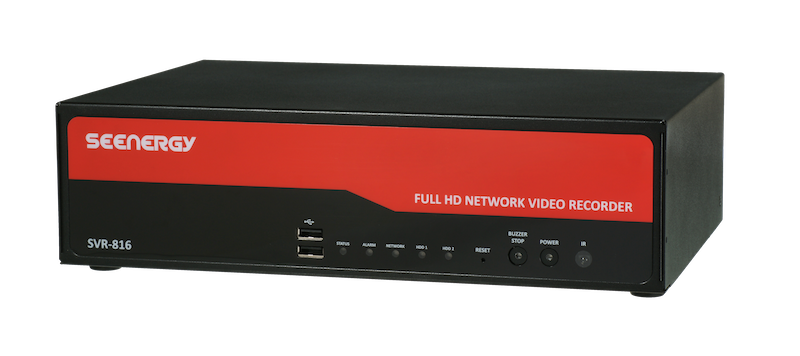 79